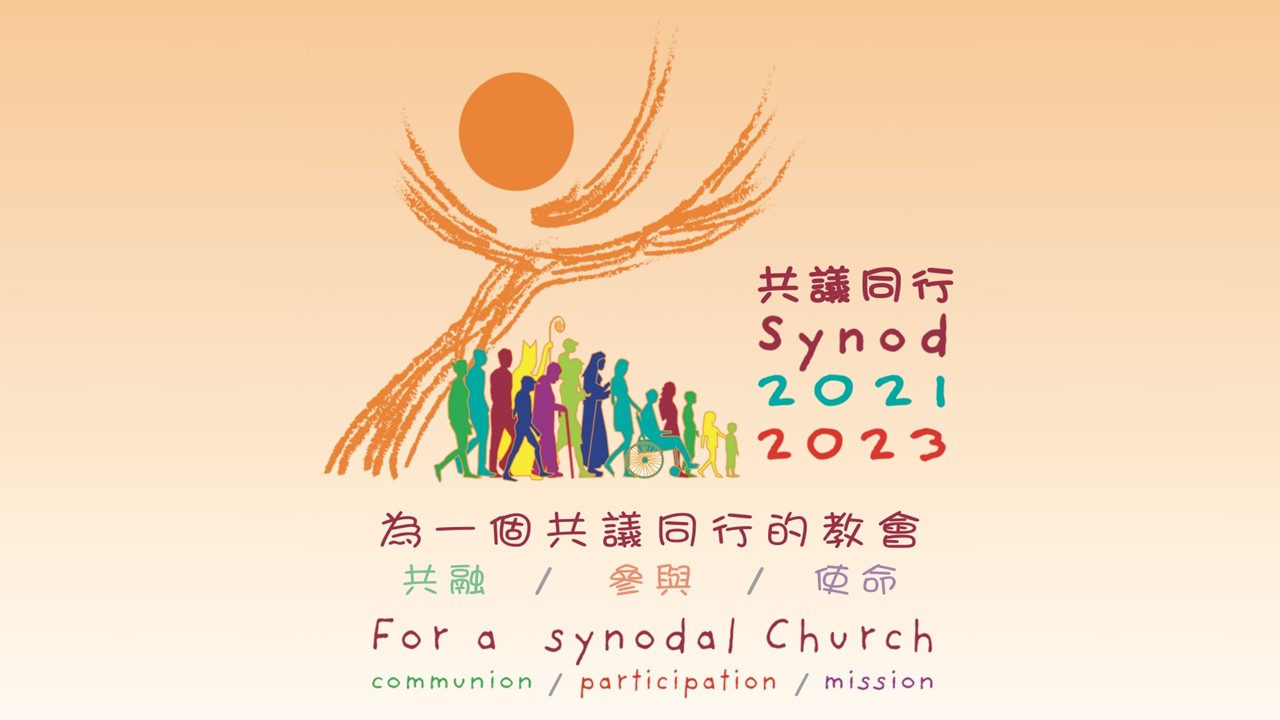 1
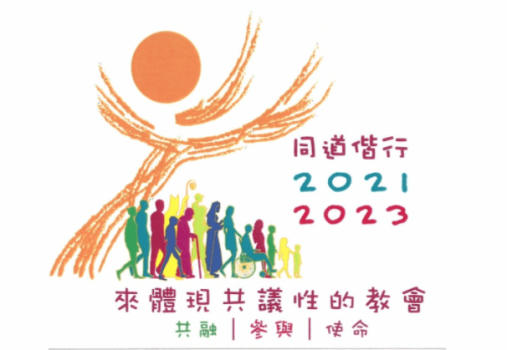 主目錄
世界主教代表會議的祈禱文  - - - - -  - - - - - - - - - - - 頁 3 
共議聚會及個人祈禱資源- - - - - - - - - - - - - - - - - - - 頁 4-24
共融 - - - - - - - - - - - - - - - - - - - - - - - - - - - - - - - - 頁 4-10
參與 - - - - - - - - - - - - - - - - - - - - - - - - - - - - - - - -頁 11-17
使命- - - - - - - - - - - - - - - - - - - - - - - - - - - - - - - - 頁 18-24
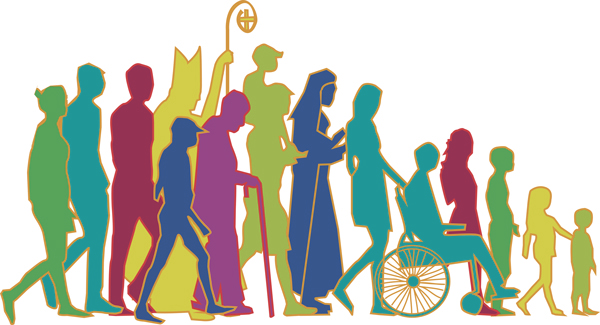 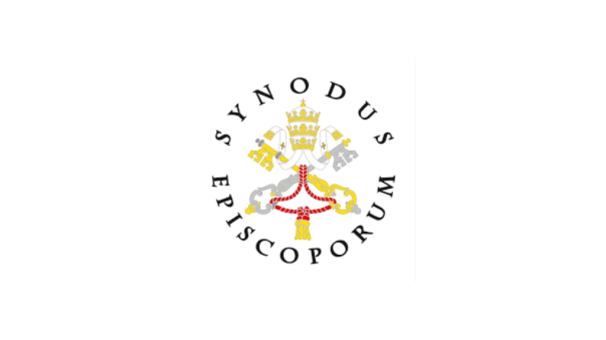 2
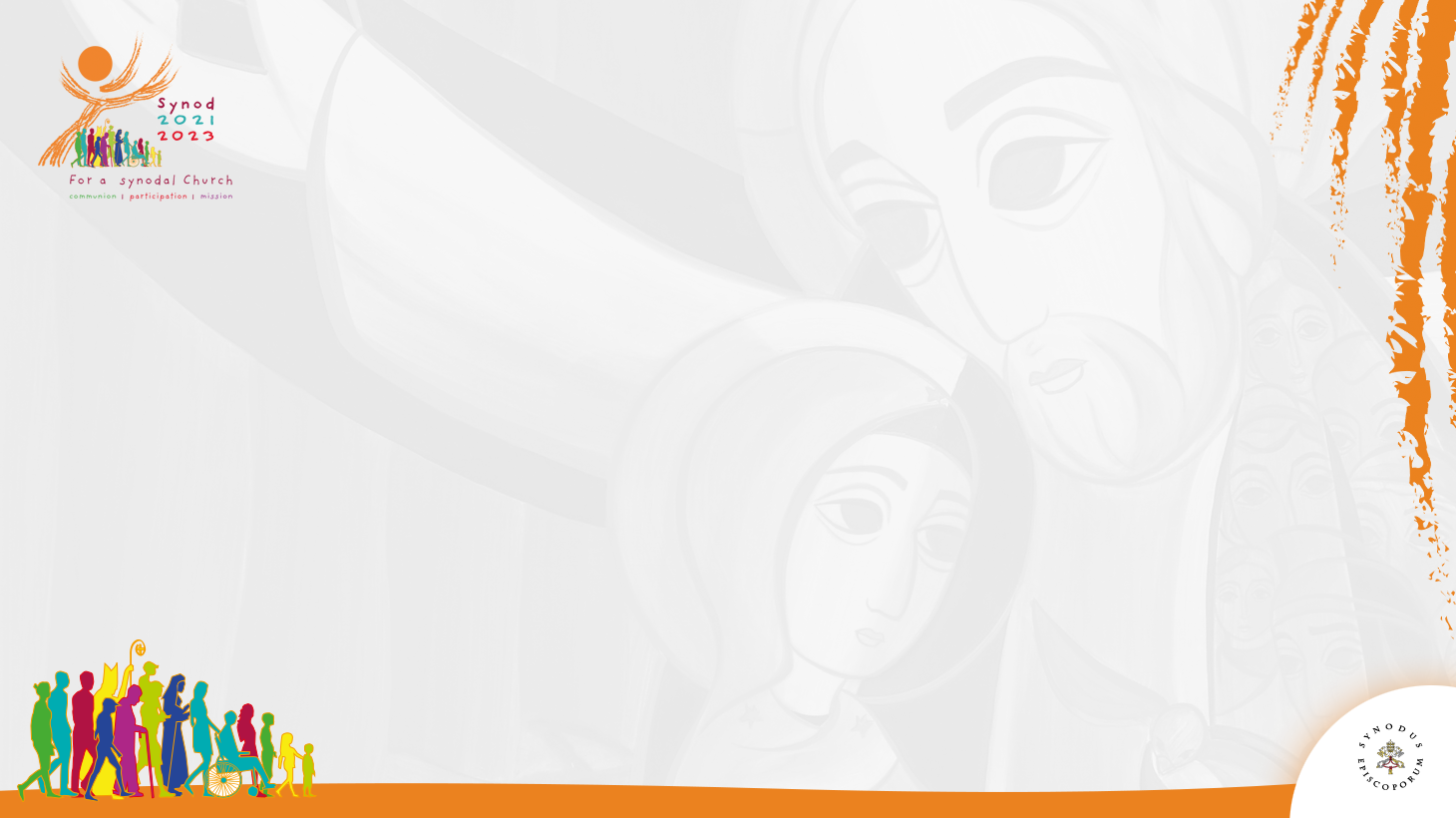 世界主教代表會議祈禱文

天主聖神，
我們因你的名，相聚你台前。

你是我們的唯一導師，請寓居我們心中；
指引我們該走之路，教導我們如何踐行。

我們生性軟弱，容易犯罪；不要讓我們製造紛亂；
不要讓我們因無知而誤入歧途，因偏執而犯錯。

願我們在你內合而為一，
持守真理，實踐正義，共議同行，邁向永生。

天主聖神，
我們向你呈奉以上的祈求：你時時處處運行不息；
你與聖父及聖子，共融相通，於無窮世之世。
亞孟。

天主教香港教區宗座署理湯漢樞機准印
2021年10月6日
回到主目錄
3
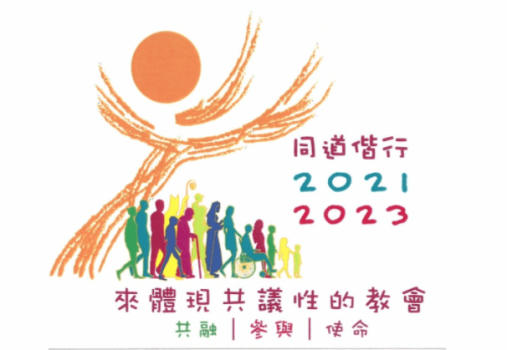 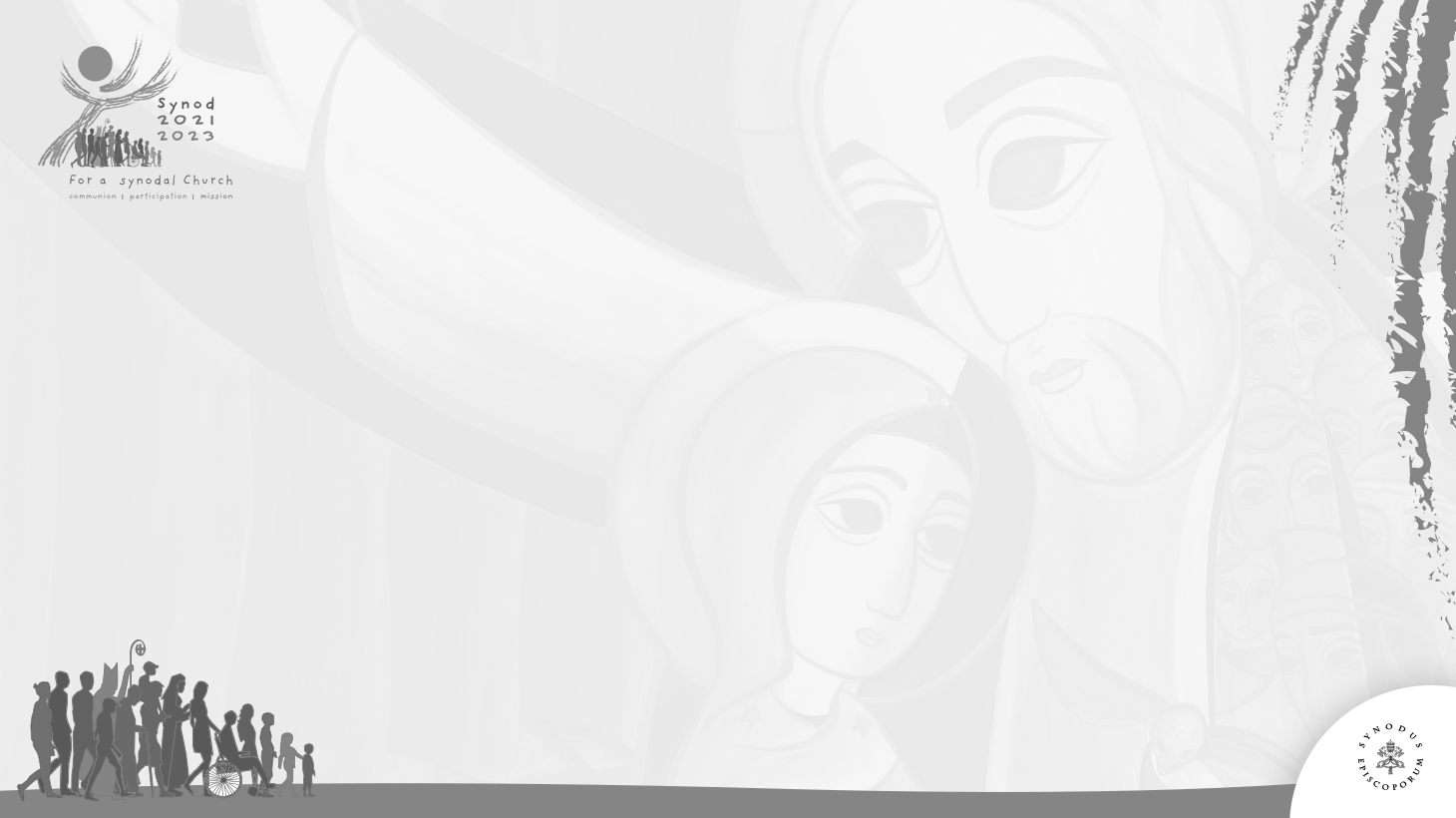 共融
簡介 「共議性教會」 三大元素之一：「共融」
營造促進「共議精神」的祈禱氣氛
      聖經閱讀 （供參考）
瑪 25:31-46；路 12:35-40
谷 9:38-48  ；路 14:12-14
促進「共議同行」的方法
渠道及模式
靈修交談法及交流一般守則（請閱在此網站的相關資料）
屬於 「共融」 這範疇的議題
  問卷主題一至四（請閱在此網站的相關資料）
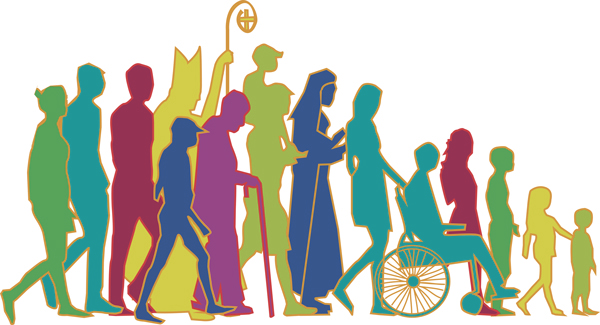 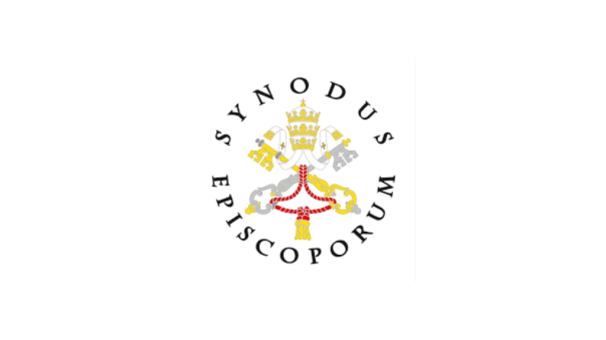 4
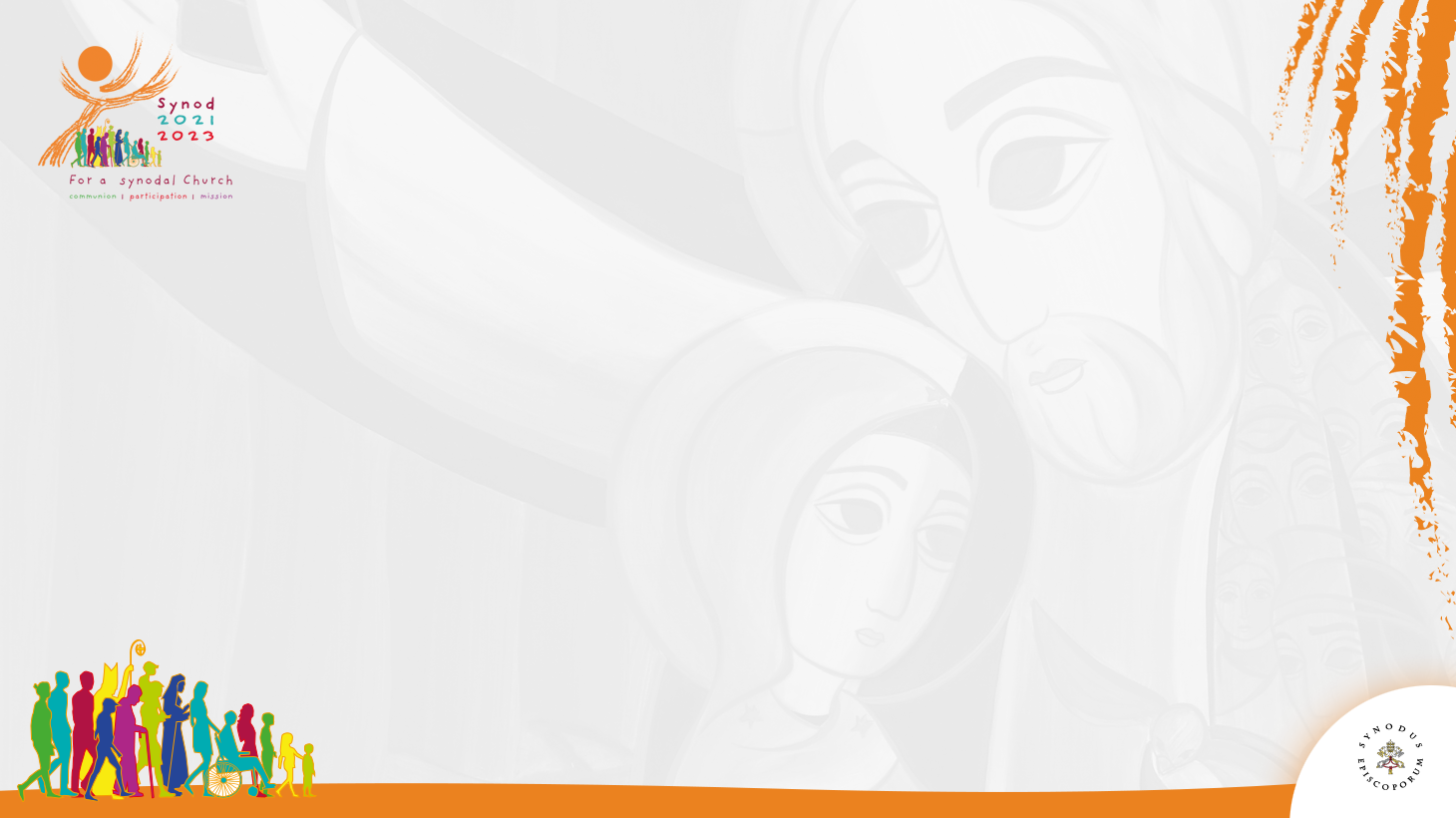 共融
「共議性教會」的第一項主要元素
仁慈的上主因著衪對其子民的盟約之愛，把分散各處的信友聚集在一起。   - 共融的根源：來自聖三的愛與合一。                                是主耶穌使我們與天父和好，使我們在聖神內彼此連結。我們相聚時，會因著聆聽天主聖言而得到啟發。   - 背後原因：教會「生活的傳統」。                           所有領過洗的人都是「福傳的積極主角」。  - 啟發的內涵：明辨上主旨意。                               為上主子民而活出天主給我們每一個人的呼召。                               活出一種參與和包容的教會進程。           屬於「共融」元素的核心主題：           同行夥伴、聆聽、勇於發言、慶祝
5
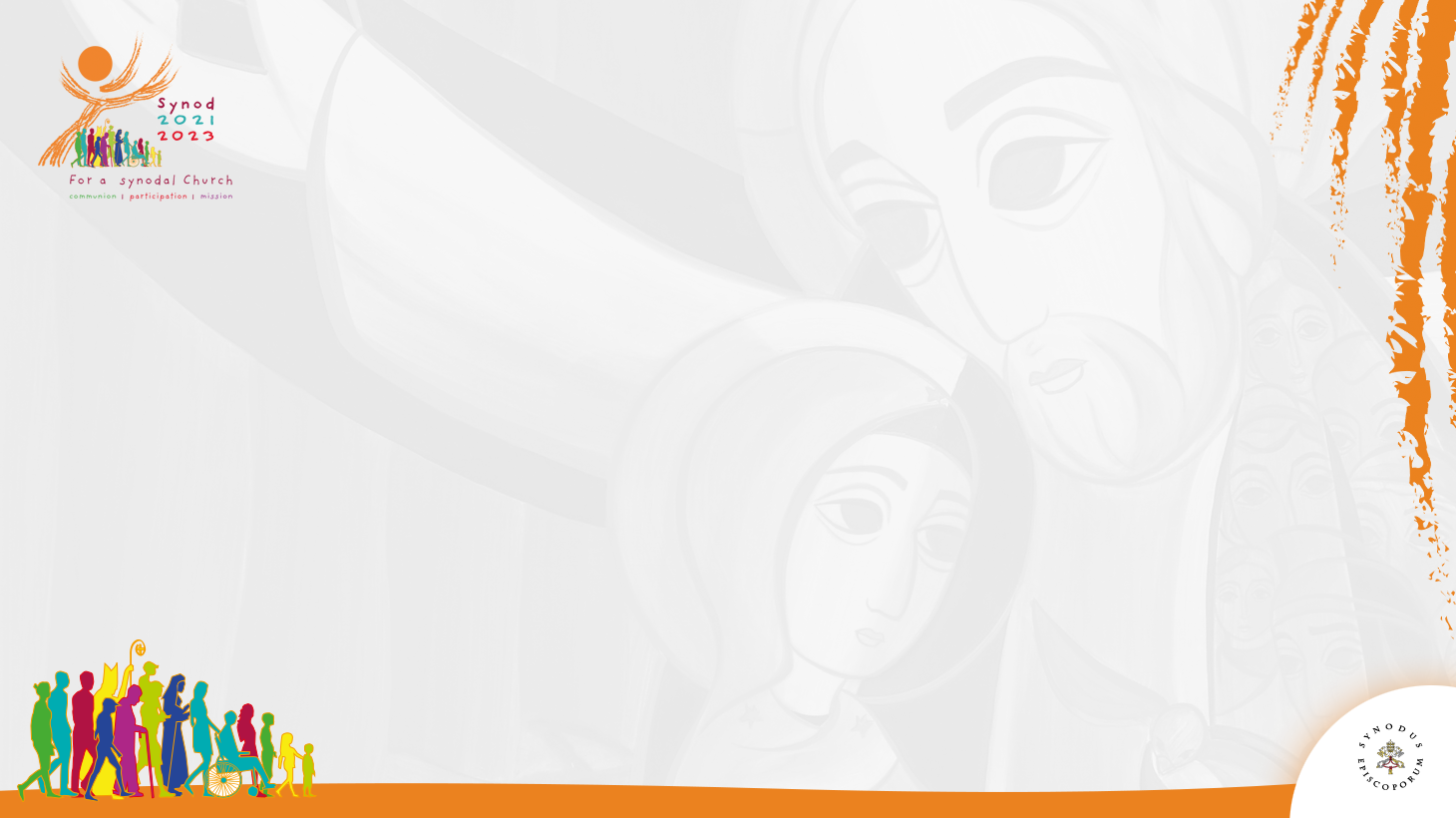 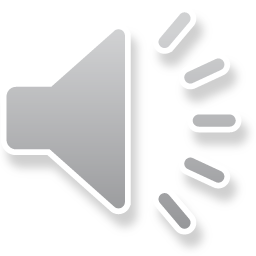 瑪竇福音 25章 31-46節31. 當人子在自己的光榮中，與眾天使一同降來時，那時，衪要坐在光榮的寶座上，32. 一切的民族，都要聚在衪面前； 衪要把他們彼此分開，如同牧人分開綿羊和山羊一樣：33. 把綿羊放在自己的右邊，山羊在左邊。34. 那時， 君王要對那些在衪右邊的說：我父所祝福的，你們來吧!承受自創世以來，給你們預備了的國度吧!35. 因為我餓了，你們給了我吃的；我渴了，你們給了我喝的；我作客，你們收留了我；36. 我赤身露體，你們給了我穿的；我患病，你們看顧了我；我在監裏，你們來探望了我。37. 那時，義人回答衪說：主啊! 我們什麼時候見了你饑餓而供養了你，或口渴而給了你喝的?38. 我們什麼時候見了你作客，而收留了你， 或赤身露體而給了你穿的 ?39. 我們什麼時候見了你患病，或在監裏而來探望過你?40. 君王便回答他門說：我實在告訴你們：凡你們對我這些最小兄弟中的一個所做的，就是對我做的。41. 然後衪又對那些在衪左邊的說：可咒罵的，離開我，到那給魔鬼和他的使者預備的永火裏去吧!42. 因為我餓了，你們沒有給我吃的； 我渴了，你們沒有給我喝的；43. 我作客，你們沒有收留我；我赤身露身，你們沒有給我穿的；我患病或在監裏，你們沒有來探望我。44. 那時，他們也要回答說：主啊! 我們幾時見了你飢餓，或口渴，或作客，或赤身露體，或有病，或坐監，而        我們沒有給你效勞?45. 那時君王回答他們說：我實在告訴你們：凡你們沒有給這些最小中的一個做的，便是沒有給我做。46. 這些人要進入永罰，而那些義人卻要進入永生。」
6
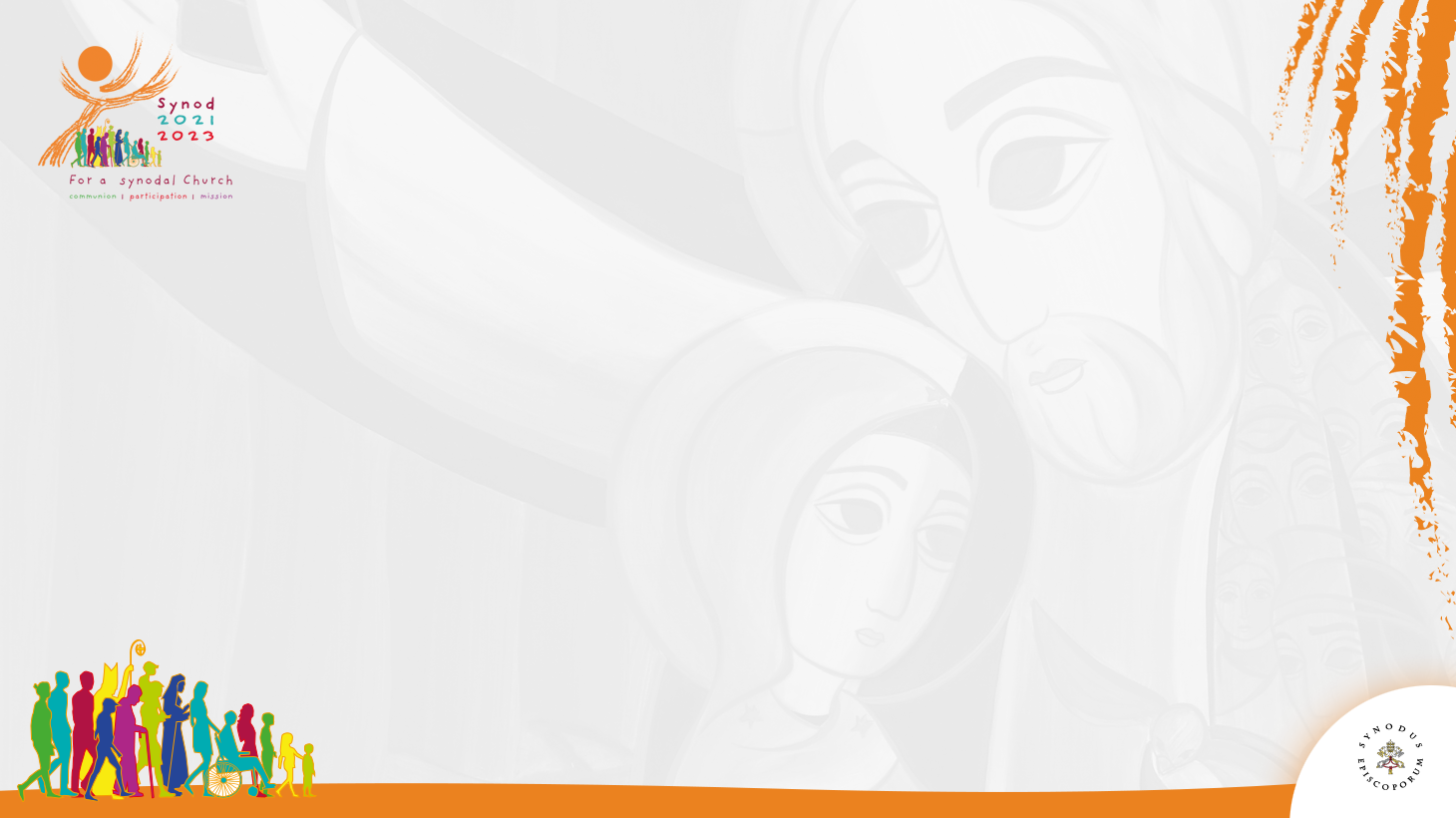 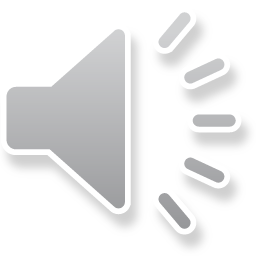 谷 9:38-4838. 若望向耶穌說：「師傅！我們見過一個人，他因你的名字驅魔，我們禁止了他，因為他          不跟從我們。」39. 耶穌說：「不要禁止他，因為沒有任何人，以我的名字行了奇跡，就會立即誹謗我的，40. 因為誰不反對我們，就是傾向我們。」41. 「誰若因你們屬於基督，而給你們一杯水喝，我實在告訴你們：他決不會失掉他的賞報。42. 誰若使這些信者中的一個小子跌倒，倒不如拿一塊驢拉的磨石，套在他的脖子上，投在      海裏，為他更好。43. 倘若你的手使你跌倒，砍掉它！你殘廢進入生命，比有兩隻手而往地獄裏，到那不滅的       火裏去更好。44. 倘若你的腳使你跌倒，砍掉它！你瘸腿進入生命，比有雙腳被投入地獄裏更好。45. 倘若你的眼使你跌倒，剜出它來！你一隻眼進入天主的國，比有兩隻眼被投入地獄裏更好，46. 那裏的蟲子不死，火也不滅。47. 因為所有的人都要用火醃起來。48. 鹽是好的；但鹽若成了不鹹的，你們可用什麼去調和它？在你們中間當有鹽，又該彼此和      平相處。」
7
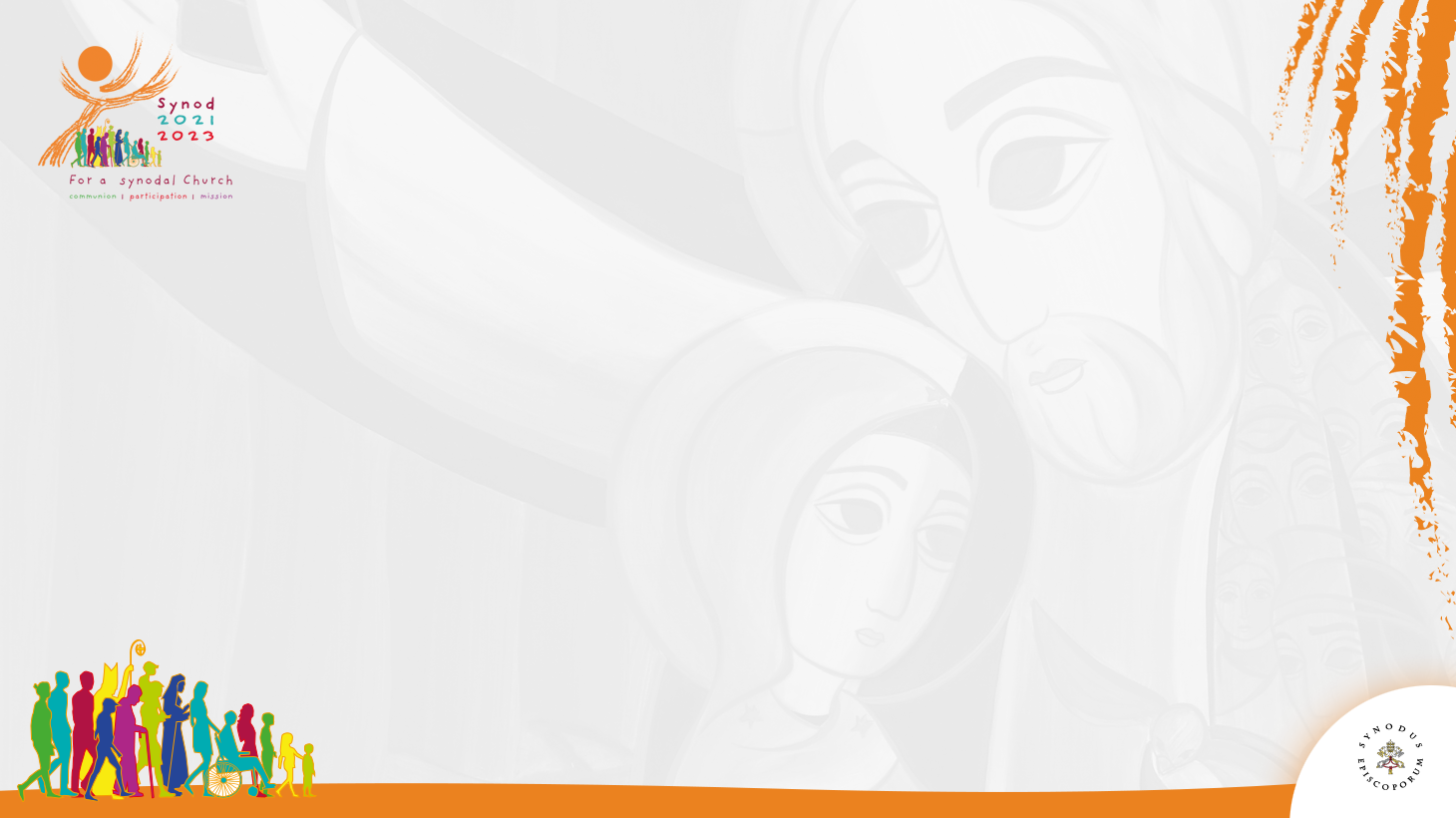 路 12:35-4035. 「要把你們的腰束起，把燈點着；36. 應當如同那些等候自己的主人，由婚筵回來的人，為的是主人來到，       一敲門，立刻就給他開門。37. 主人來到時，遇見醒寤着的那些僕人，是有福的。我實在告訴你們：       主人要束上腰，請他們坐席，自己前來伺候他們。38. 他二更來也罷，三更來也罷，若遇見這樣，那些人纔是有福的。39. 你們應該明白這一點：如果家主知道盜賊何時要來，【他必要醒寤，】       決不容自己的房屋被挖穿。40. 你們也應當準備，因為在你們不料想的時辰，人子就來了。」
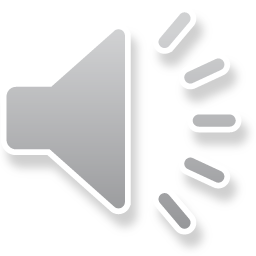 8
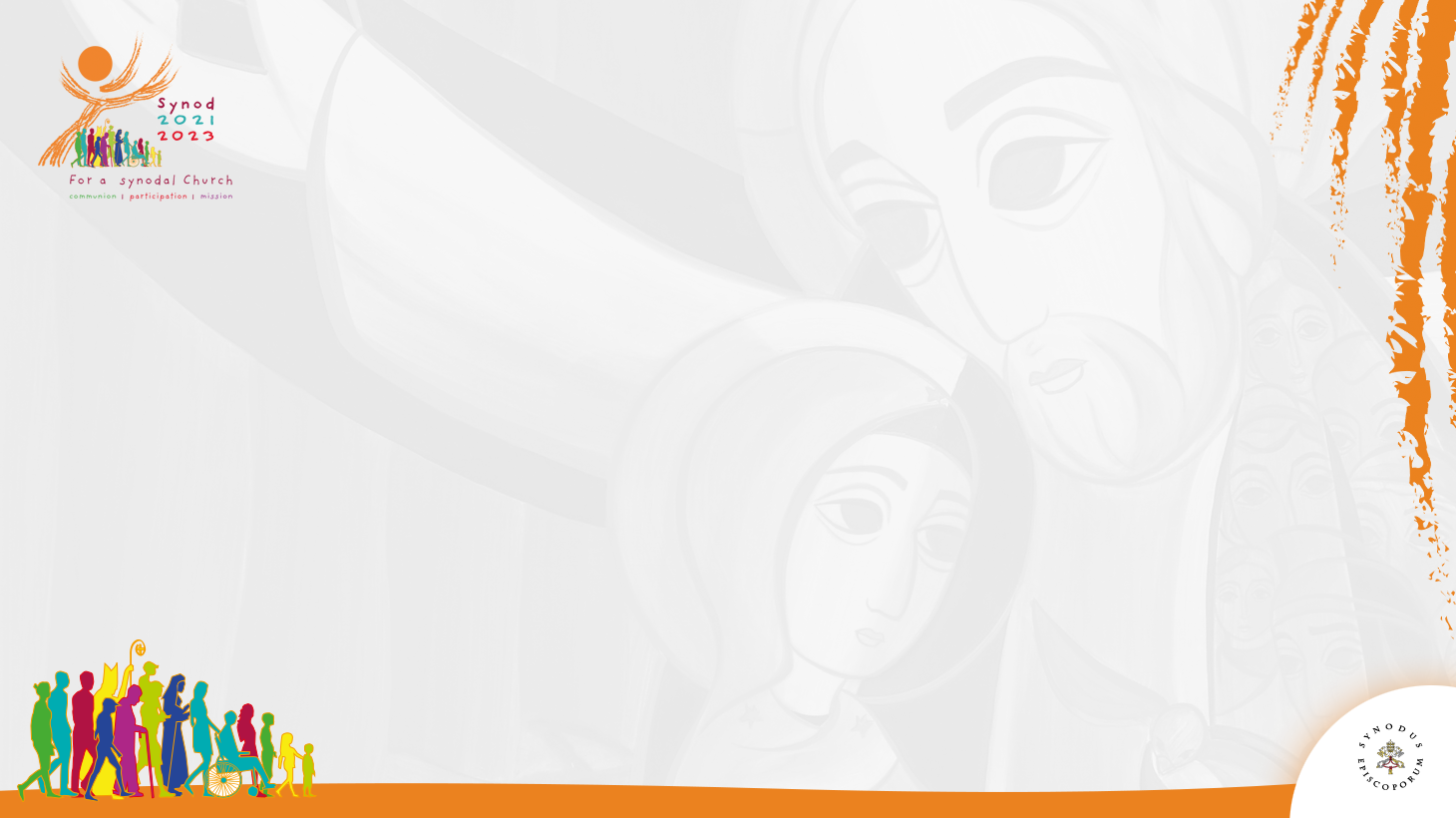 路 14:12-1412. 耶穌也向請他的人說：「幾時你設午宴或晚宴，不要請你的朋       友、兄弟、親戚及富有的鄰人，怕他們也要回請而還報你。13. 但你幾時設筵，要請貧窮的、殘廢的、瘸腿的、瞎眼的人。14. 如此，你有福了，因為他們沒有可報答你的；但在義人復活的       時候，你必能得到賞報。」
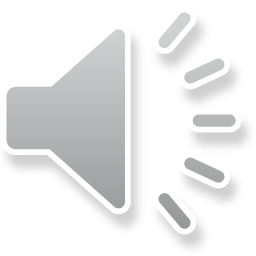 9
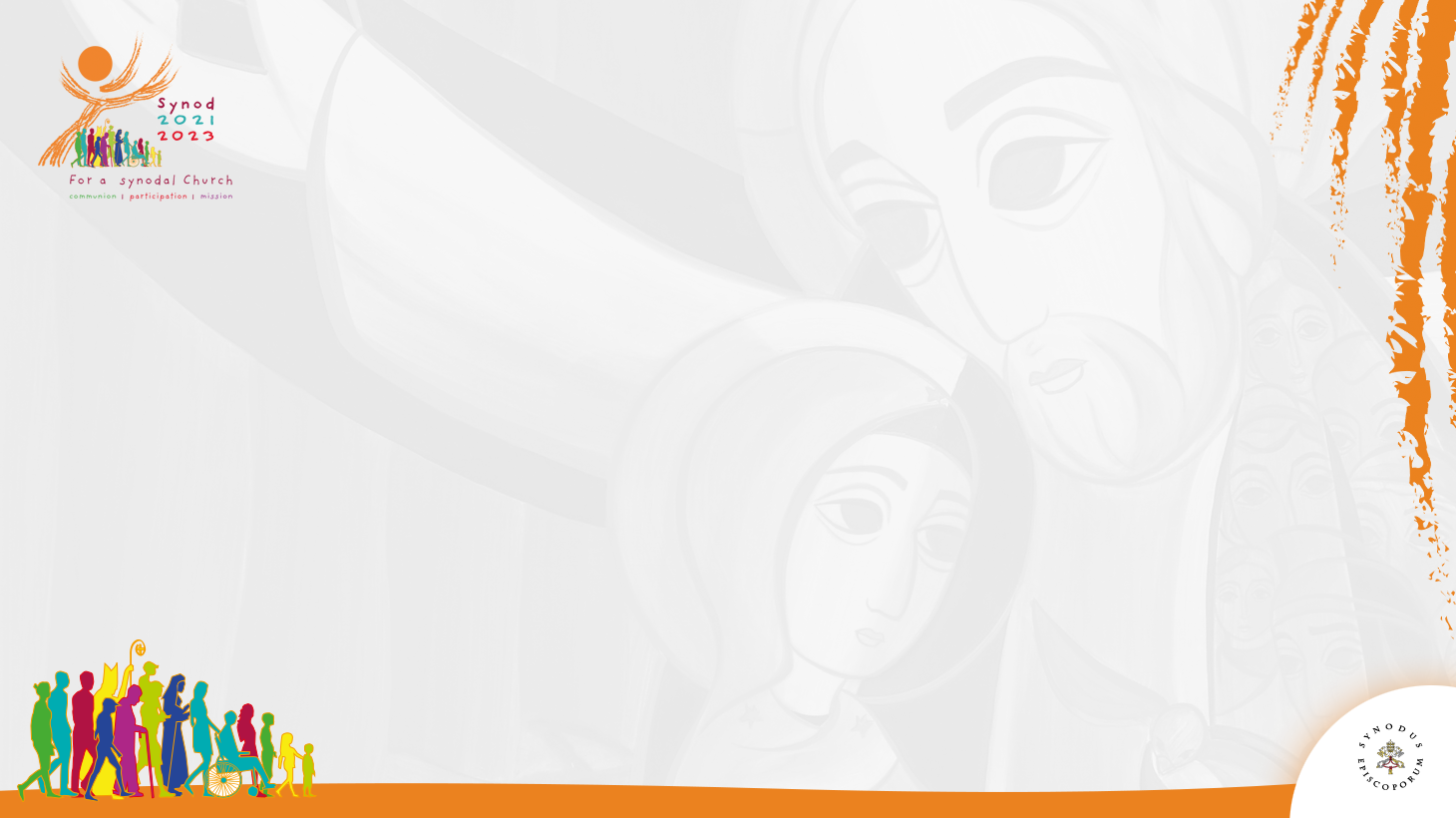 渠道及模式
歡迎教友選擇         用教區提供的不同渠道表達意思鼓勵團體採用         各自行之有效，或適切的模式(與共議精神的原則相呼應)進行諮詢歡迎團體採用        世界主教代表會議文件提及的「靈修交談法」進行諮詢
10
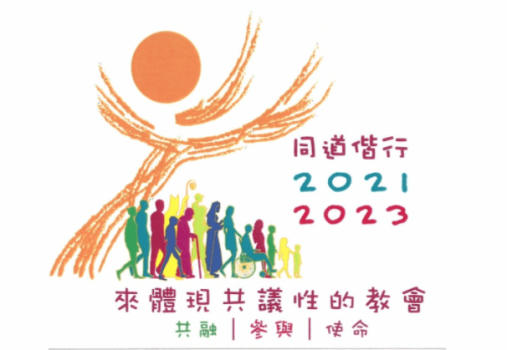 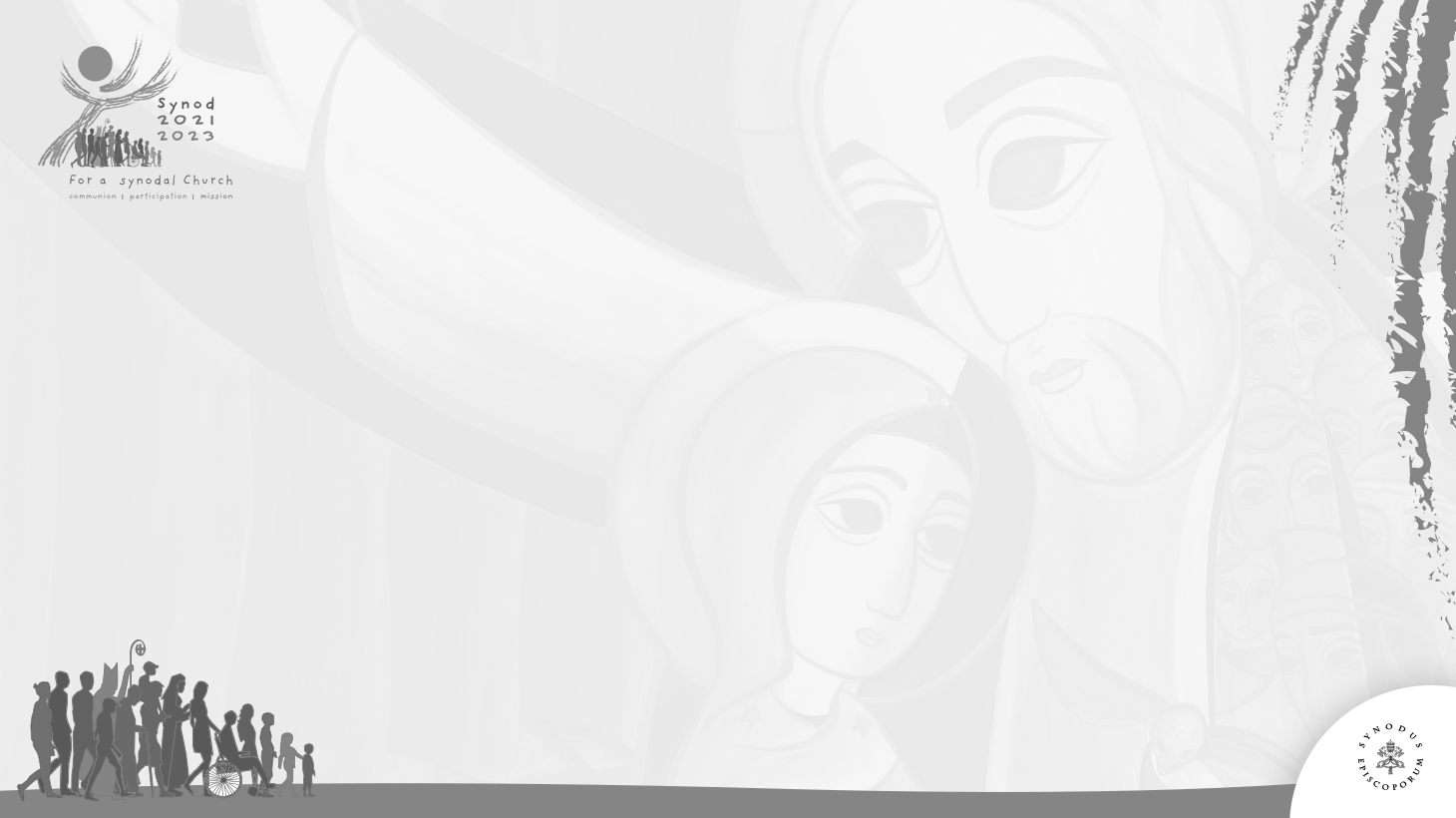 參與
簡介 「共議性教會」 三大元素之一：「參與」
營造促進「共議精神」的祈禱氣氛
      聖經閱讀 （供參考）
瑪 25:31-46；谷 9:38-48
路 12:35-40；路 14:12-14
促進「共議同行」的方法
渠道及模式
靈修交談法及交流一般守則（請閱在此網站的相關資料）
屬於 「參與」 這範疇的議題
  問卷主題五至七（請閱在此網站的相關資料）
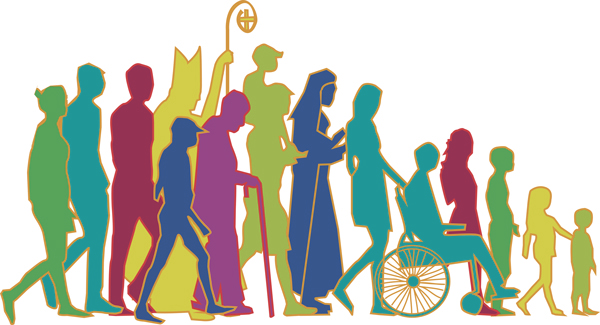 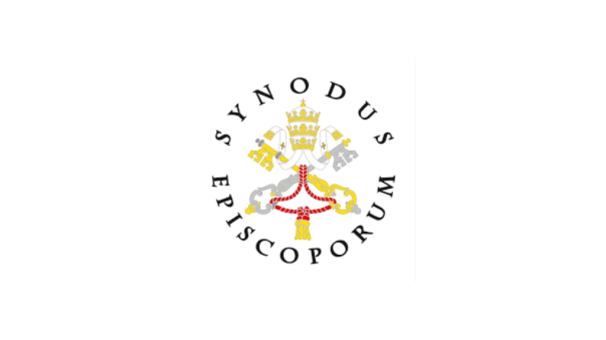 11
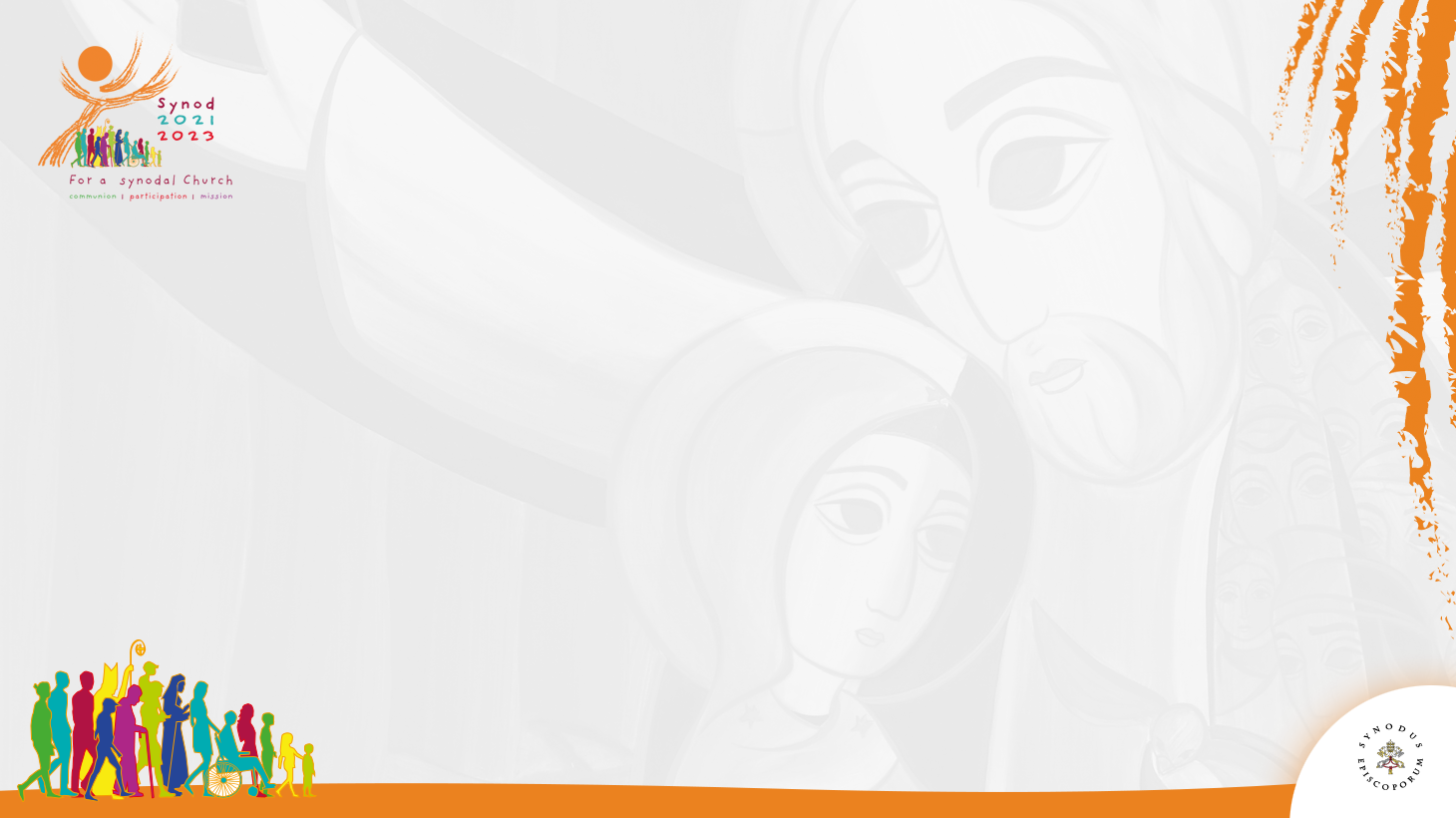 參與「共議性教會」的第二項主要元素
呼籲全體天主子民（包括平信徒，獻身者和領受神職者）：    - 參與這彼此尊重的深度聆聽。    - 這種傾聽也為我們創造空間，聆聽聖神。    - 讓聖神帶領我們的心神朝向教會的第三個千年。讓全體天主子民參與的基礎：    - 所有信者均藉著受自聖神的恩典，蒙召彼此服務。    - 一個共議性的教會，她擁抱自由且多樣化的成員，他們均被召就牧民決定共同       祈禱、傾聽、分析、對話、分辨及給予意見，以求盡量吻合上主的旨意。    - 我們必須付上真正的努力，以確保那在邊緣或感覺被排擠於外的信友參與其中。              屬於「參與」元素的核心主題：              權力和參與、明辨與決定、培育我們的共議精神
12
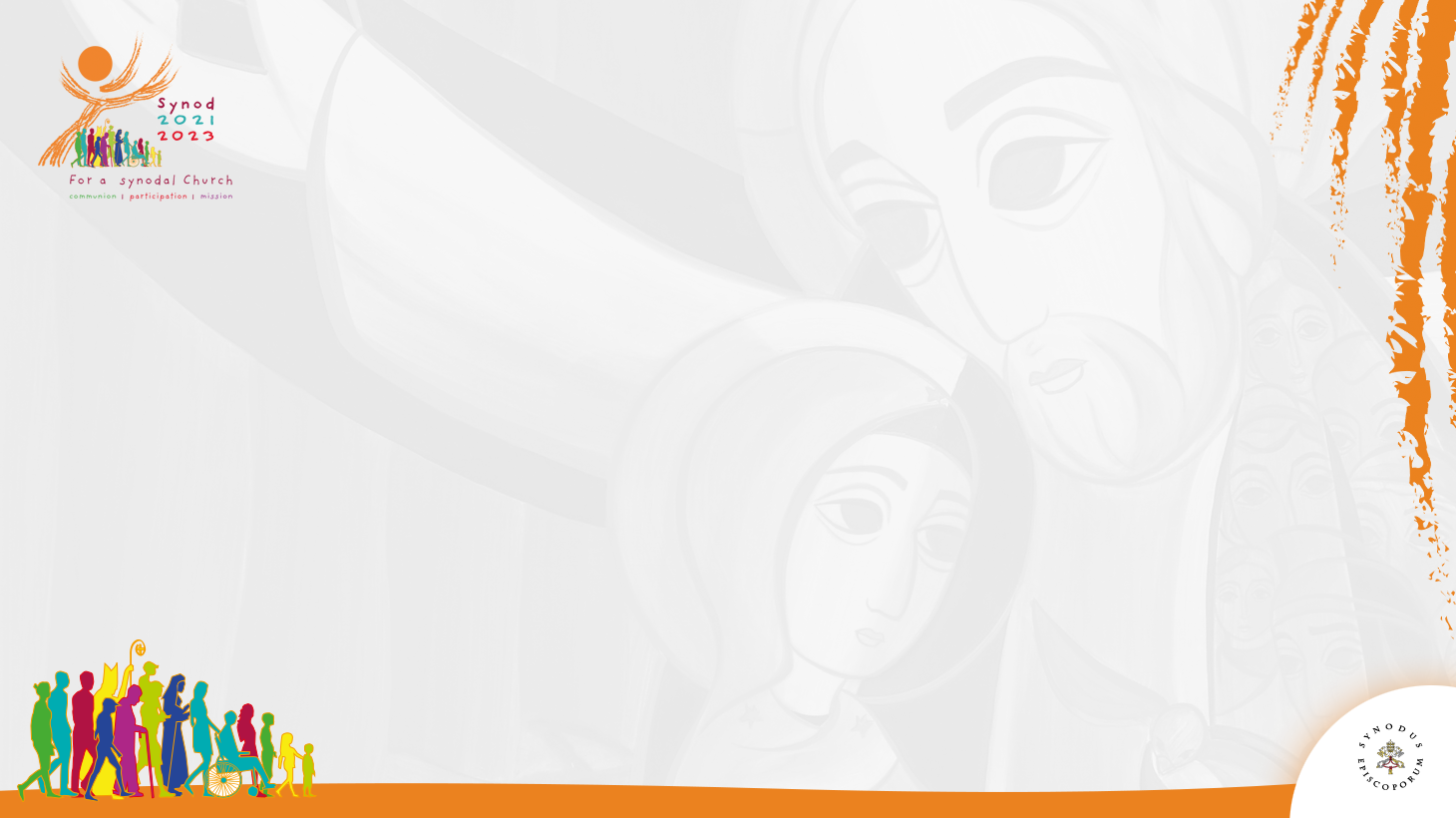 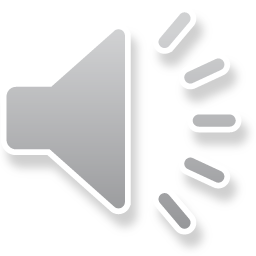 瑪竇福音 25章 31-46節31. 當人子在自己的光榮中，與眾天使一同降來時，那時，衪要坐在光榮的寶座上，32. 一切的民族，都要聚在衪面前； 衪要把他們彼此分開，如同牧人分開綿羊和山羊一樣：33. 把綿羊放在自己的右邊，山羊在左邊。34. 那時， 君王要對那些在衪右邊的說：我父所祝福的，你們來吧!承受自創世以來，給你們預備了                 
       的國度吧!35. 因為我餓了，你們給了我吃的；我渴了，你們給了我喝的；我作客，你們收留了我；36. 我赤身露體，你們給了我穿的；我患病，你們看顧了我；我在監裏，你們來探望了我。37. 那時，義人回答衪說：主啊! 我們什麼時候見了你饑餓而供養了你，或口渴而給了你喝的?38. 我們什麼時候見了你作客，而收留了你， 或赤身露體而給了你穿的 ?39. 我們什麼時候見了你患病，或在監裏而來探望過你?40. 君王便回答他門說：我實在告訴你們：凡你們對我這些最小兄弟中的一個所做的，就是對我做的。41. 然後衪又對那些在衪左邊的說：可咒罵的，離開我，到那給魔鬼和他的使者預備的永火裏去吧!42. 因為我餓了，你們沒有給我吃的； 我渴了，你們沒有給我喝的；43. 我作客，你們沒有收留我；我赤身露身，你們沒有給我穿的；我患病或在監裏，你們沒有來探望我。44. 那時，他們也要回答說：主啊! 我們幾時見了你飢餓，或口渴，或作客，或赤身露體，或有病，或坐 
       監，而我們沒有給你效勞?45. 那時君王回答他們說：我實在告訴你們：凡你們沒有給這些最小中的一個做的，便是沒有給我做。46. 這些人要進入永罰，而那些義人卻要進入求生。」
13
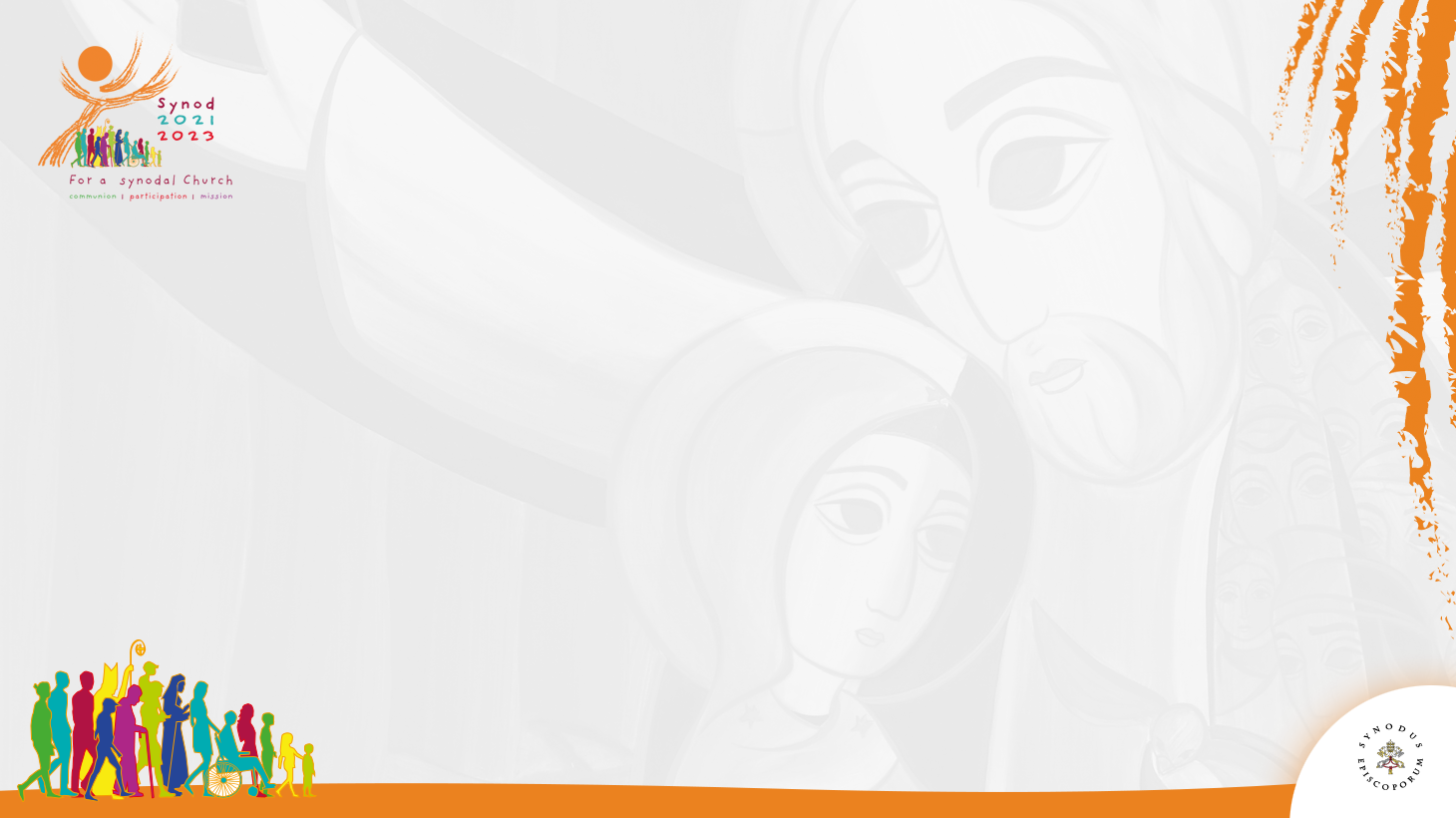 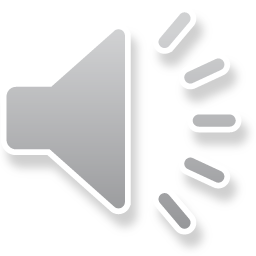 路 12:35-4035. 「要把你們的腰束起，把燈點着；36. 應當如同那些等候自己的主人，由婚筵回來的人，為的是主人來到 ，                 
       一敲門，立刻就給他開門。37. 主人來到時，遇見醒寤着的那些僕人，是有福的。我實在告訴你們   ：主人   
      要束上腰，請他們坐席，自己前來伺候他們。38. 他二更來也罷，三更來也罷，若遇見這樣，那些人纔是有福的。39. 你們應該明白這一點：如果家主知道盜賊何時要來，【他必要醒寤，】              
       決不容自己的房屋被挖穿。40. 你們也應當準備，因為在你們不料想的時辰，人子就來了。」
14
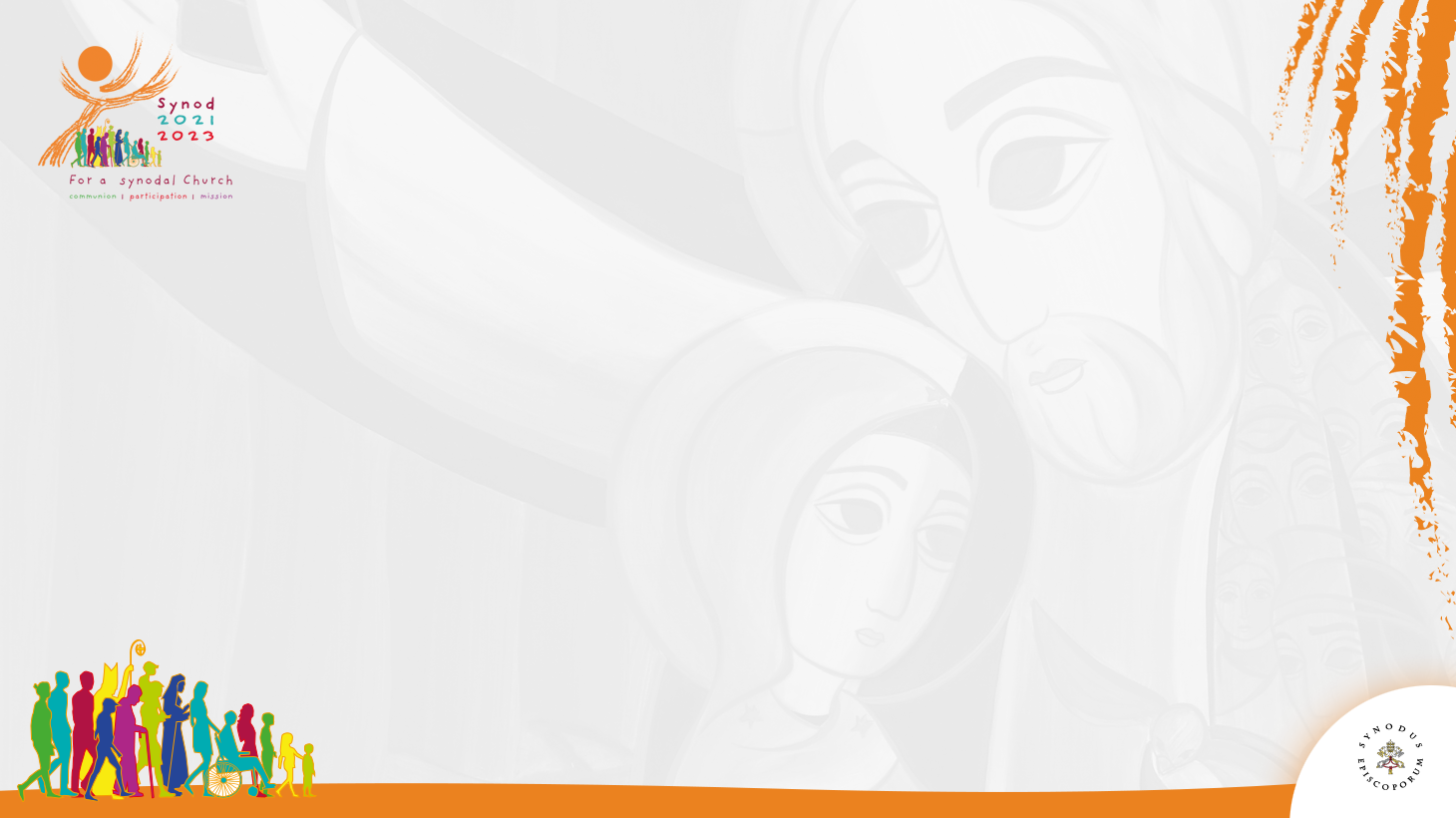 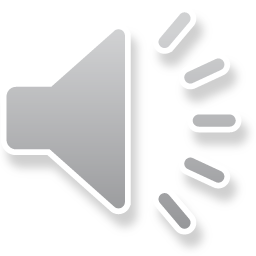 谷 9:38-4838. 若望向耶穌說：「師傅！我們見過一個人，他因你的名字驅魔，我們禁止了他，因為他不 跟從
       我們。」39. 耶穌說：「不要禁止他，因為沒有任何人，以我的名字行了奇跡，就會立即誹謗我的，40. 因為誰不反對我們，就是傾向我們。」41. 「誰若因你們屬於基督，而給你們一杯水喝，我實在告訴你們：他決不會失掉他的賞報。42. 誰若使這些信者中的一個小子跌倒，倒不如拿一塊驢拉的磨石，套在他的脖子上，投在海  裏，
       為他更好。43. 倘若你的手使你跌倒，砍掉它！你殘廢進入生命，比有兩隻手而往地獄裏，到那不滅的火裏去
       更好。44. 倘若你的腳使你跌倒，砍掉它！你瘸腿進入生命，比有雙腳被投入地獄裏更好。45. 倘若你的眼使你跌倒，剜出它來！你一隻眼進入天主的國，比有兩隻眼被投入地獄裏更好，46. 那裏的蟲子不死，火也不滅。47. 因為所有的人都要用火醃起來。48. 鹽是好的；但鹽若成了不鹹的，你們可用什麼去調和它？在你們中間當有鹽，又該彼此             
       和平相處。」
15
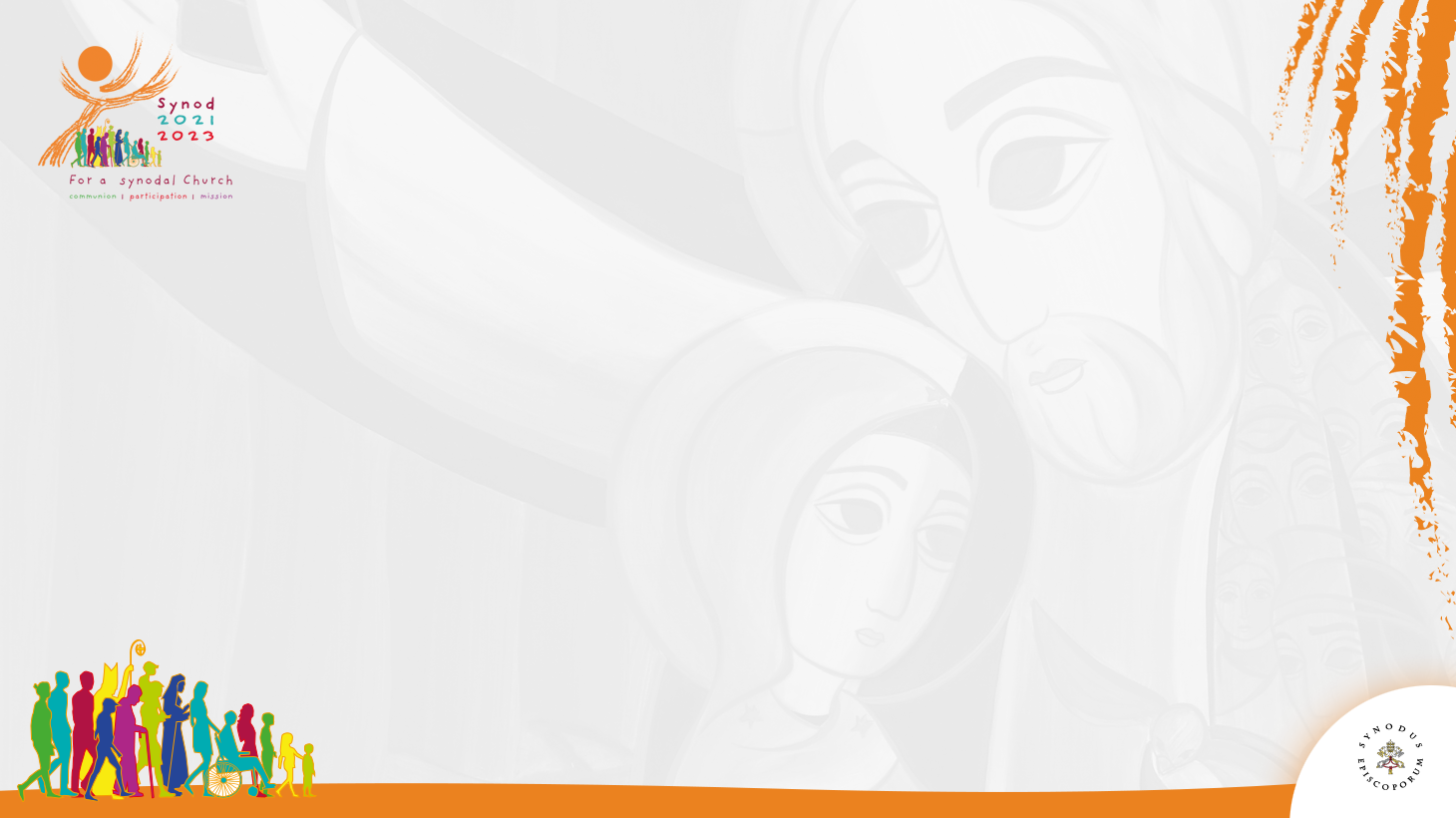 路 14:12-1412. 耶穌也向請他的人說：「幾時你設午宴或晚宴，不要請你的朋友、    
       兄弟、親戚及富有的鄰人，怕他們也要回請而還報你。13. 但你幾時設筵，要請貧窮的、殘廢的、瘸腿的、瞎眼的人。14. 如此，你有福了，因為他們沒有可報答你的；但在義人復活的時候，
        你必能得到賞報。」
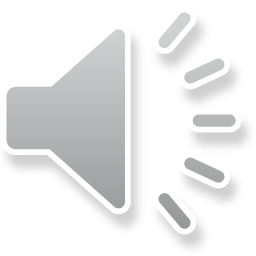 16
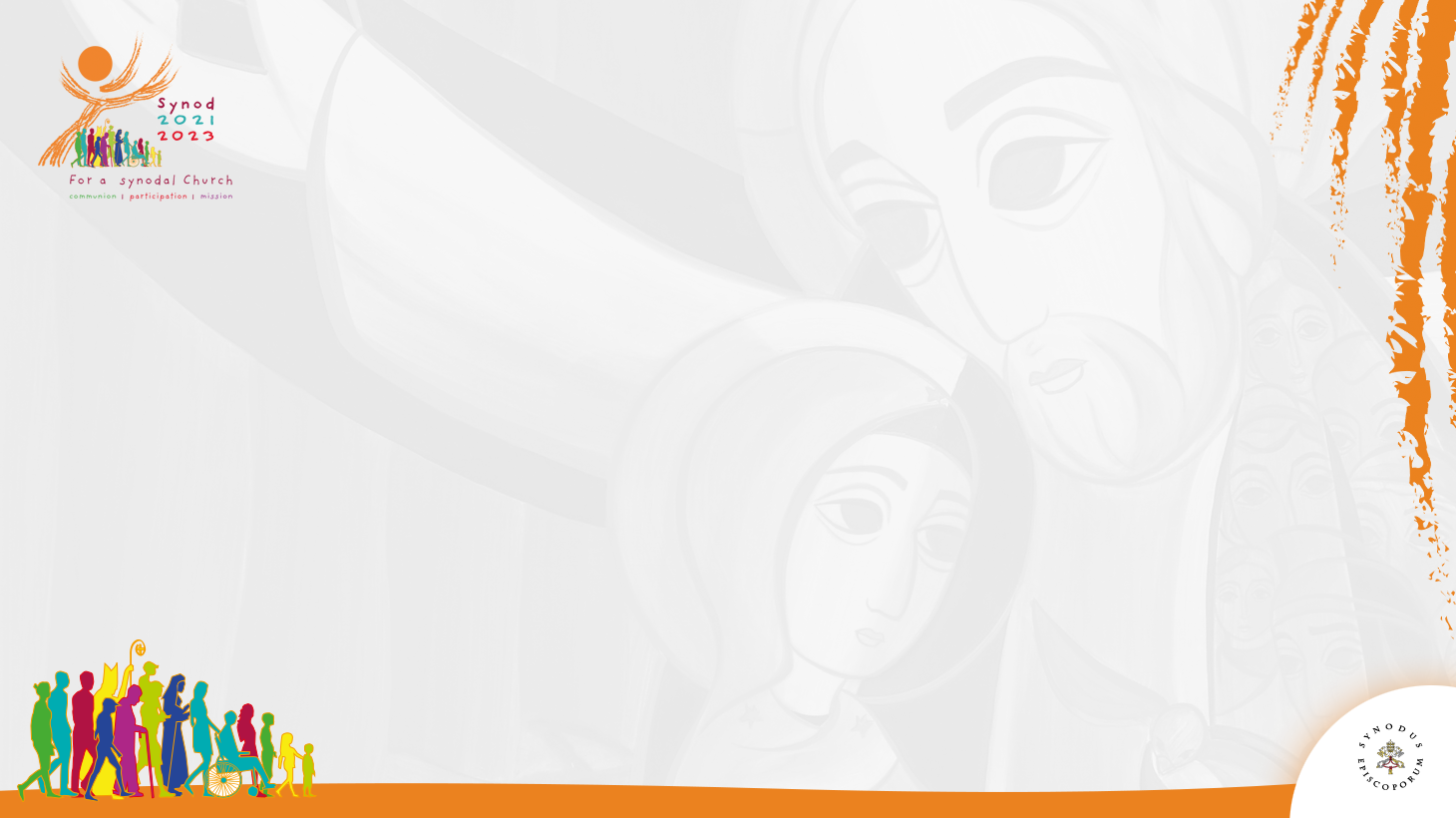 渠道及模式
歡迎教友選擇         用教區提供的不同渠道表達意思鼓勵團體採用         各自行之有效，或適切的模式(與共議精神的原則相呼應)進行諮詢歡迎團體採用        世界主教代表會議文件提及的「靈修交談法」進行諮詢
17
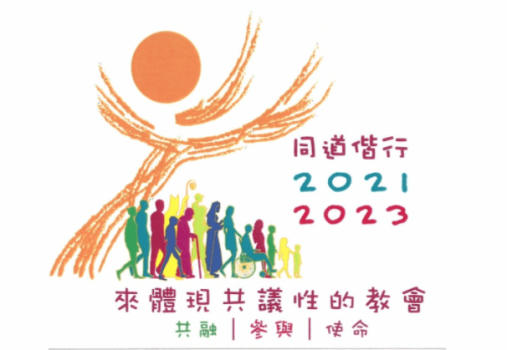 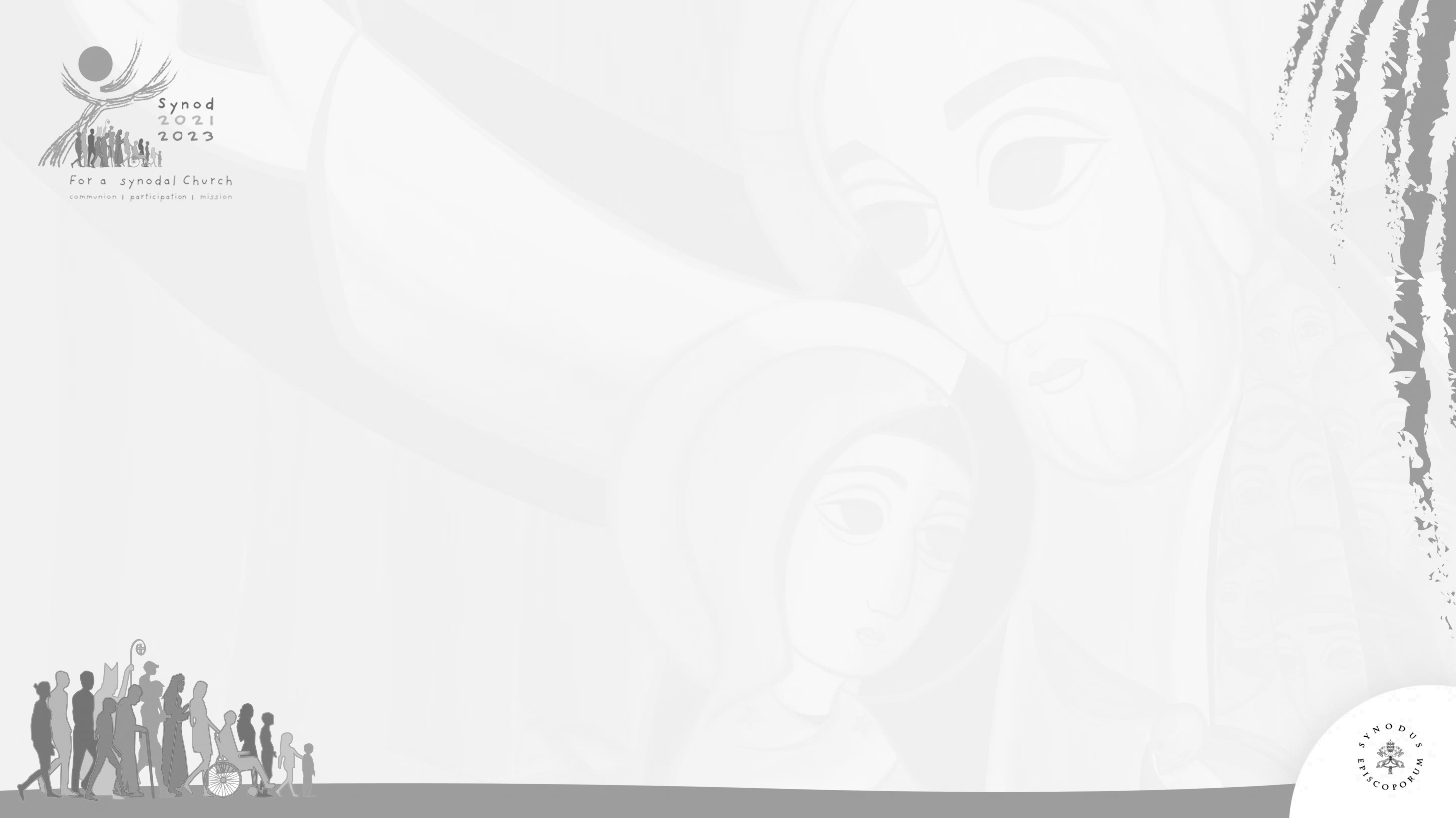 使命
簡介 「共議性教會」 三大元素之一：「使命」
營造促進「共議精神」的祈禱氣氛
      聖經閱讀 （供參考）
瑪 9:35-37；瑪 28:16-20
路 10:1-9  ；路 10:17-24
促進「共議同行」的方法
渠道及模式
靈修交談法及交流一般守則（請閱在此網站的相關資料）
屬於 「使命」 這範疇的議題
  問卷主題八至十（請閱在此網站的相關資料）
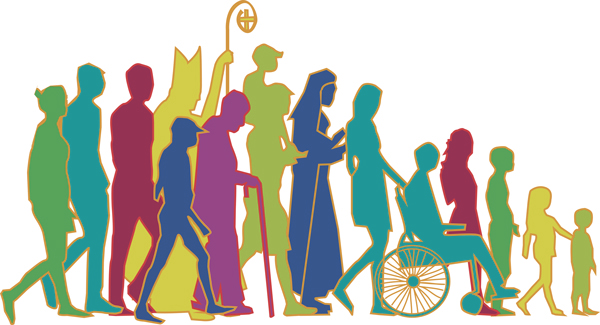 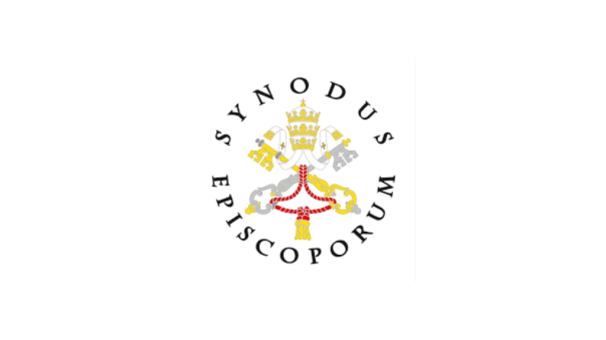 18
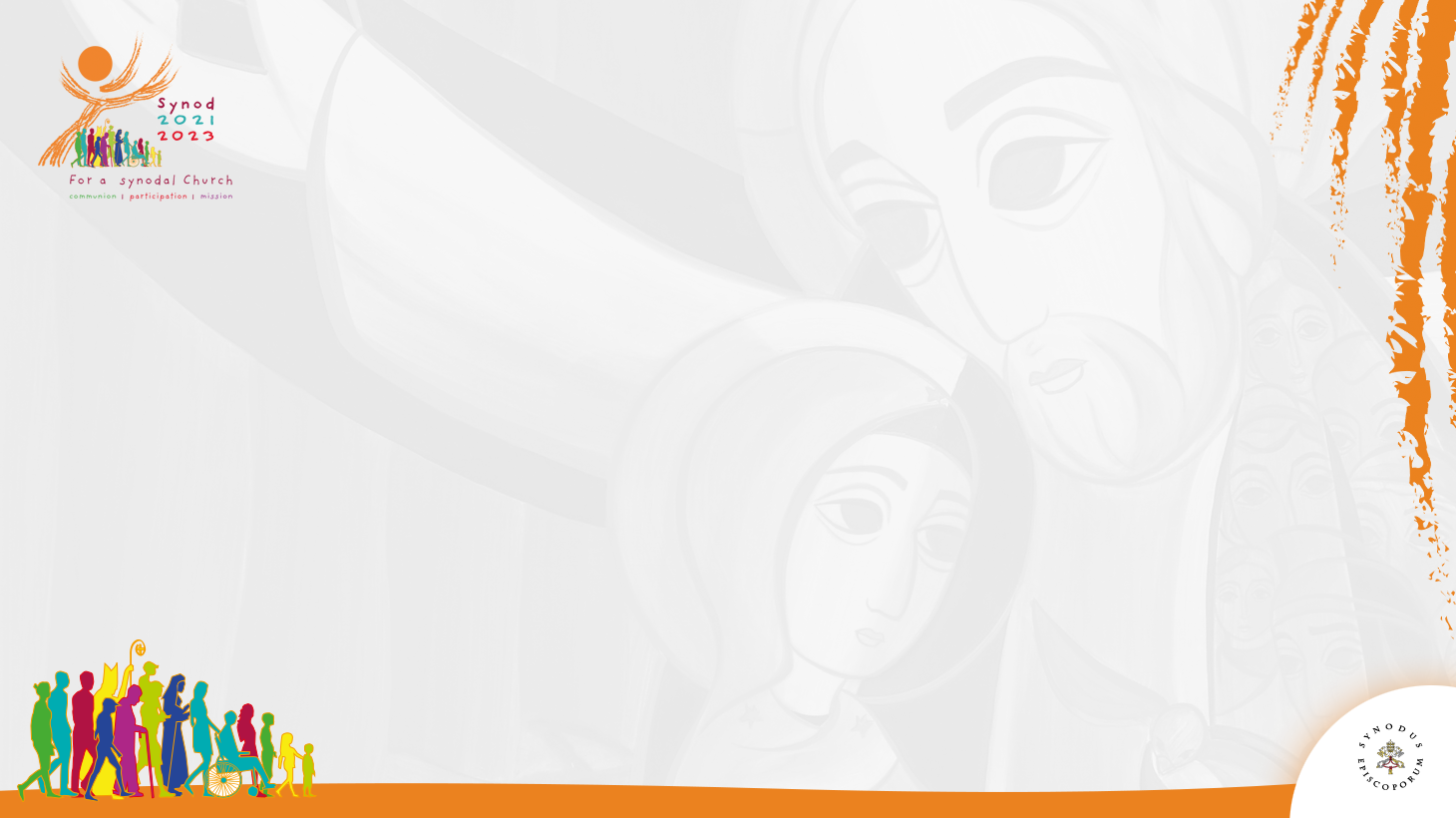 使命「共議性教會」的第三項主要元素
教會的存在是為傳揚福音：    - 我們不可以自我為中心。    - 我們的使命是在整個人類大家庭見證天主的愛。這共議的過程有一嶄新的傳教幅度：    - 她旨在促使教會更好的見證福音，特別為那些在靈性上、社會上、經        濟上、政治上、地理上或在存在上處於邊緣的人。    - 共議精神，作為服務天國臨現的酵母，是教會之所以能更忠信地滿全       她在世界傳揚福音的使命的路徑。     屬於「使命」元素的核心主題：     共負責任地履行使命 、在教會與社會中的交談、與其他的基督教宗派
19
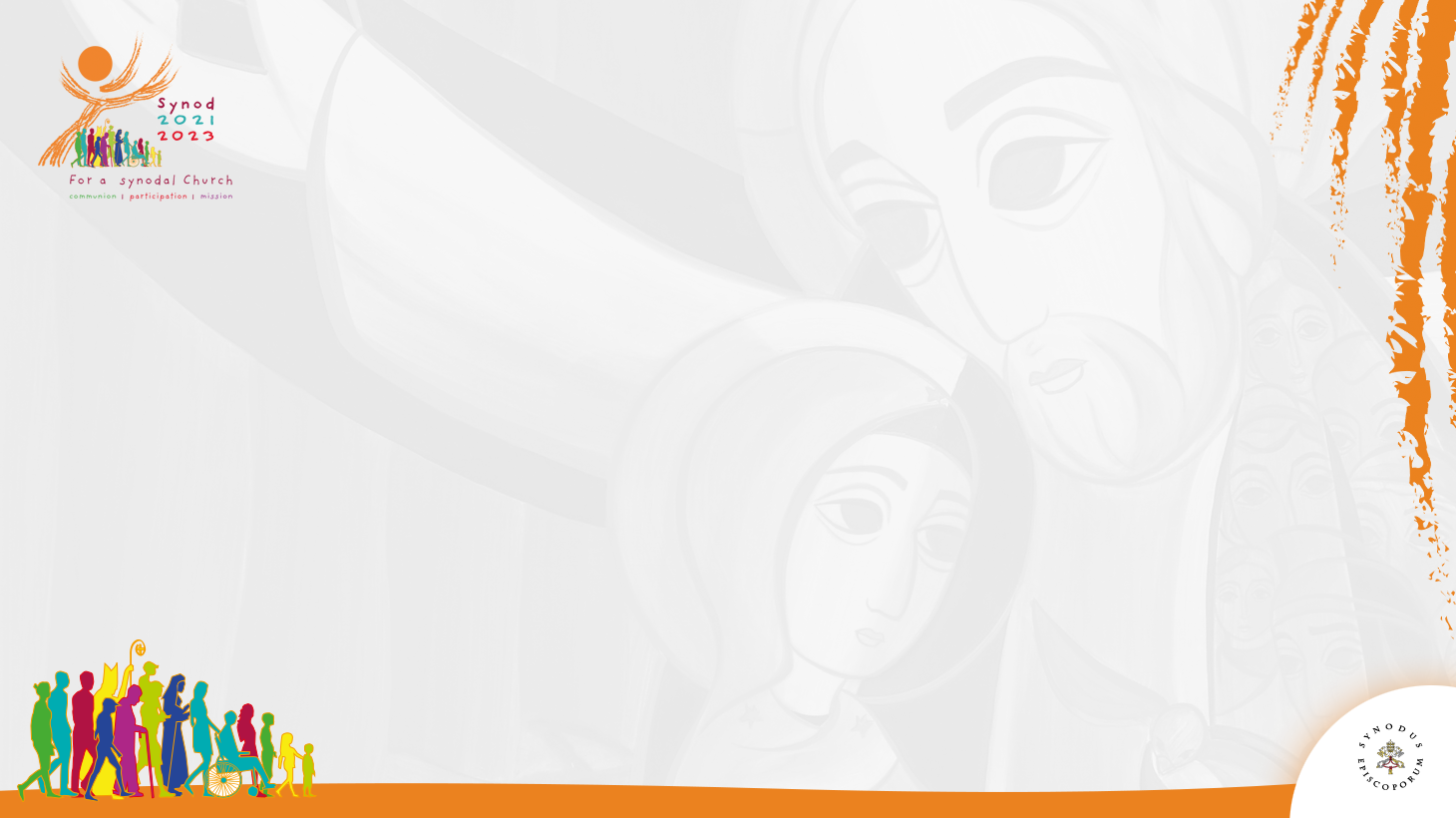 瑪9:35-3735. 耶穌周遊各城各村，在他們的會堂內施教，宣講天國的福音，治        好一切疾病，一切災殃。36. 他一見到群眾，就對他們動了慈心，因為他們困苦流離，像沒       有牧人的羊。37. 於是對自己的門徒說：「莊稼固多，工人卻少。」
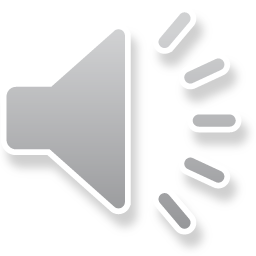 20
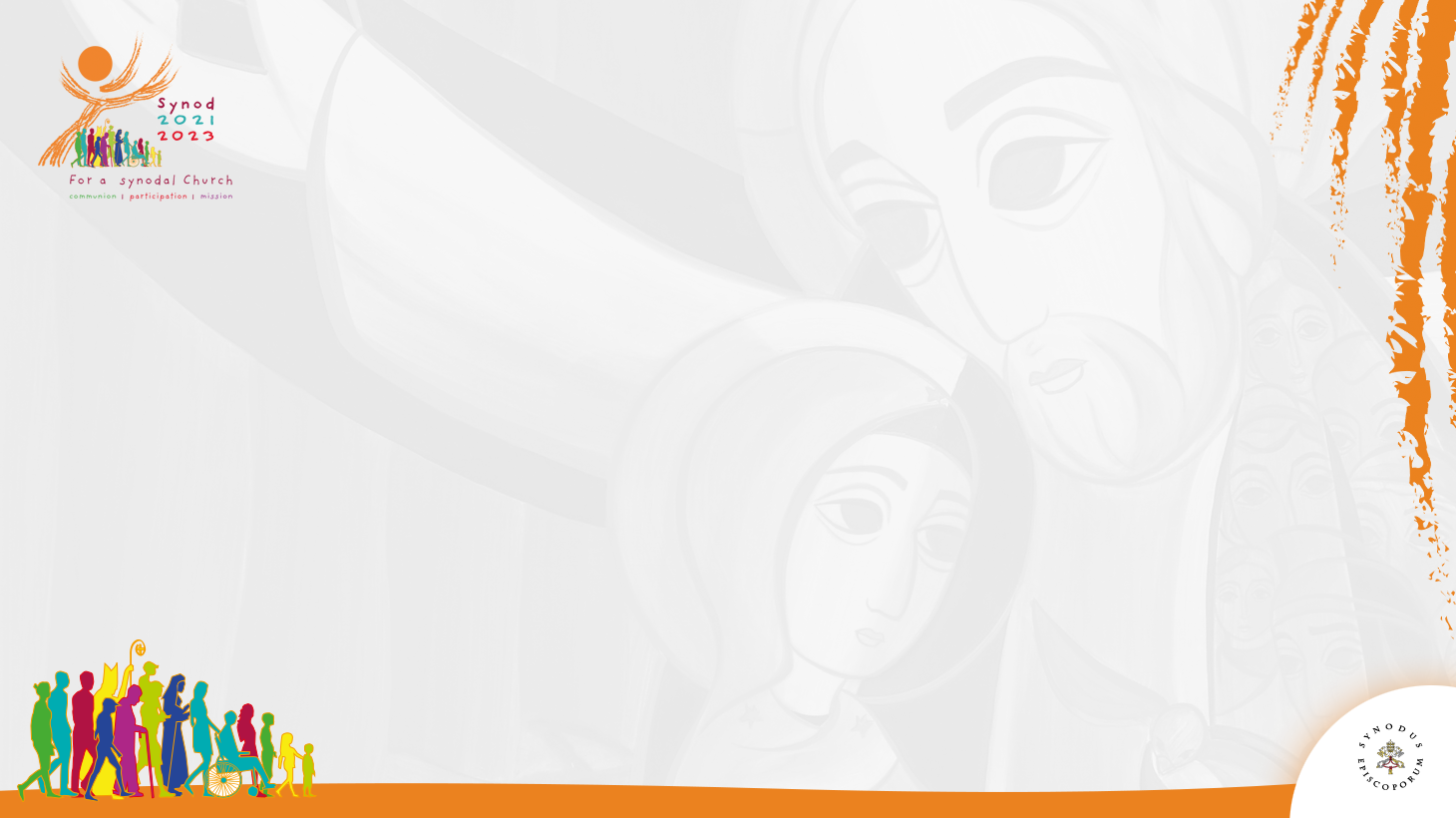 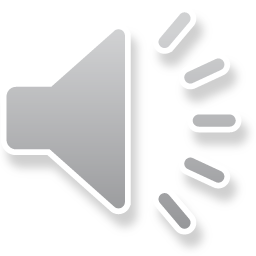 路 10:1-91. 此後，主另外選定了七十二人，派遣他們兩個兩個地在他前面，到他    自己將要去的各城各地去。2. 他對他們說：「莊稼多而工人少，所以你們應當求莊稼旳主人，派遣    工人來，收割他的莊稼。」3. 你們去罷！看，我派遣你們猶如羔羊往狼群中。4. 你們不要帶錢囊，不要帶口袋，也不要帶鞋；路上也不要向人請安。5. 不論進了那一家，先說：願這一家平安！6. 那裏如有和平之子，你們的和平就要停留在他身上；否則，仍歸於你們。7. 你們要住在那一家，吃喝他們所供給的，因為工人自當有他的工資；    你們不可從這一家挪到那一家。8. 不論進了那座城，人若接納你們，給你們擺上什麼，你們就吃什麼。9. 要醫治城中的病人，並給他們說：天主的國已經臨近你們了。
21
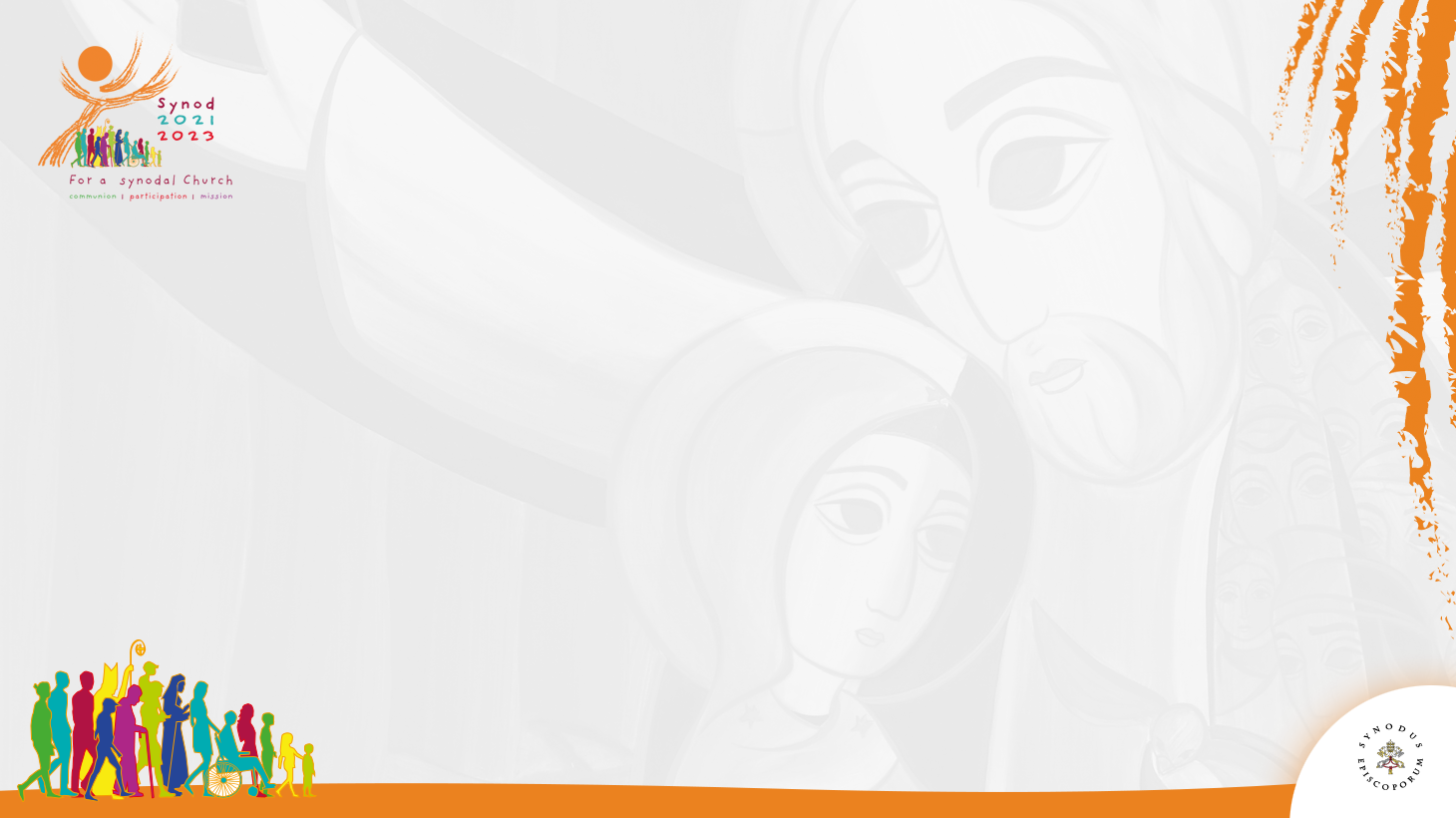 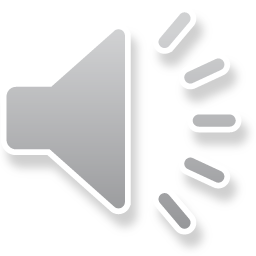 瑪28:16-20
16. 十一個門徒就往加里肋亞，到耶穌給他們所指定的山上去了。
17. 他們一看見他，就朝拜了他，雖然有人還心中疑惑。
18. 耶穌便上前對他們說：「天上地下的一切權柄都交給了我，
19. 所以你們要去使萬民成為門徒，因父及子及聖神之名給他們授洗，
20. 教訓他們遵守我所吩咐你們的一切。看！我同你們天天在一起，
      直到今世的終結。」
22
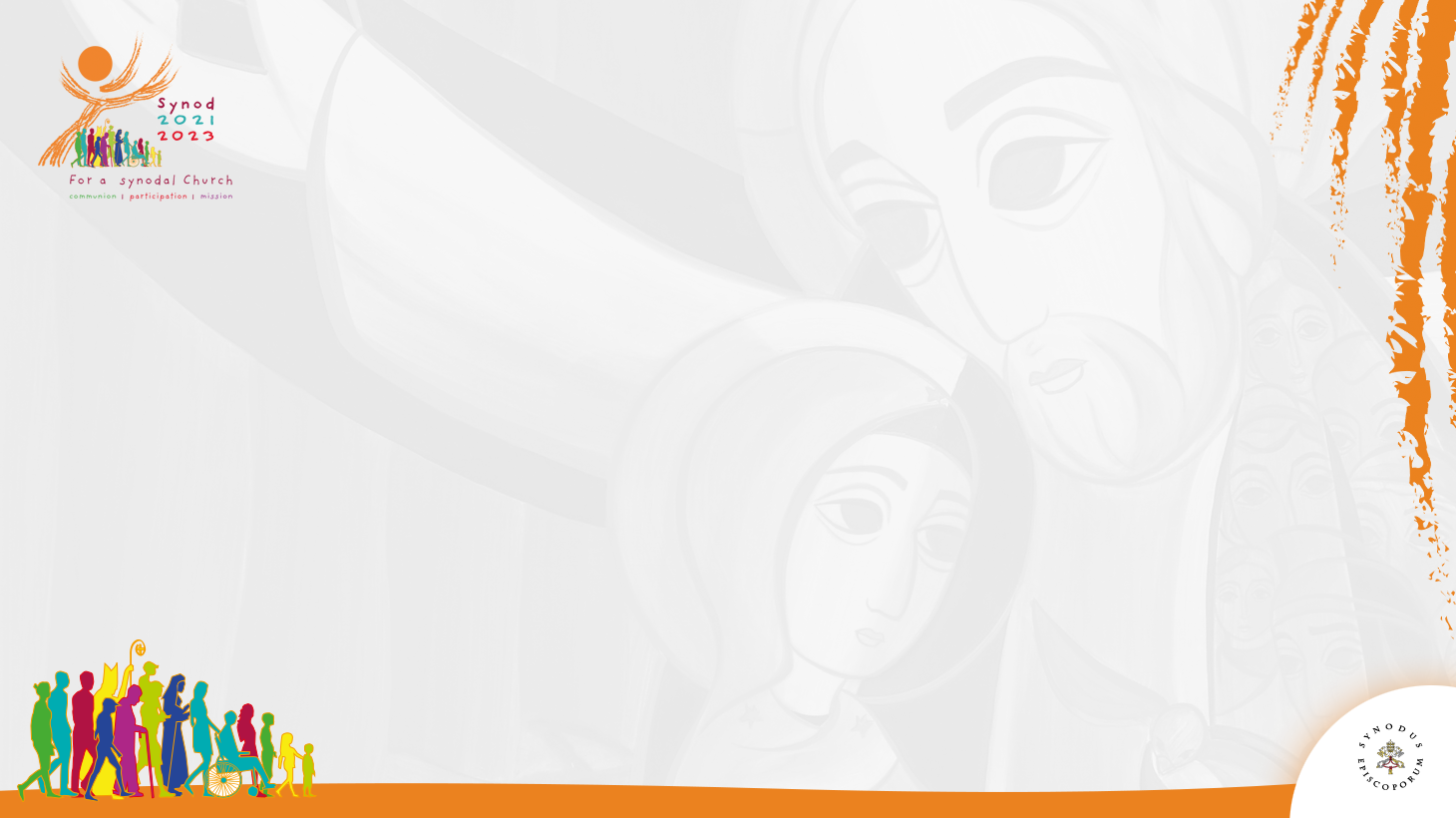 路 10:17-24
17. 那七十二人歡喜地歸來，說：「主！因着你的名號，連惡魔都屈服於我們。」
18. 耶穌向他們說：「我看見撒殫如同閃電一般自天跌下。
19. 看，我已經授予你們權柄，使你們踐踏在蛇蠍上，並能制伏仇敵的一切勢力，
      沒有什麼能傷害你們。
20. 但是，你們不要因為魔鬼屈服於你們的這件事而喜歡，你們應當喜歡的，乃是
      因為你們的名字，已經登記在天上了。
21. 就在那時刻，耶穌因聖神而歡欣說：「父啊！天地的主宰，我稱謝你，因為你將這
      些事瞞住了智慧及明達的人，而啟示了給小孩子。是的，父啊！你原來喜歡這樣做。
22. 我父將一切都交給我，除了父，沒有一個認識子是誰；除了子及子所願啟示的人外，
      也沒有一個認識父是誰的。」
23. 耶穌轉過身來私下對門徒說：「見你們所見之事的眼睛，是有福的。
24. 我告訴你們：曾經有許多先知及君王希望看你們所見的，而沒有看見；聽你們
      所聽的，而沒有聽到。」
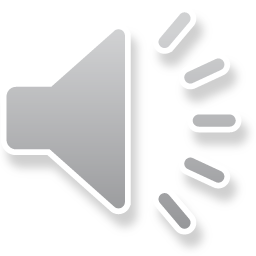 23
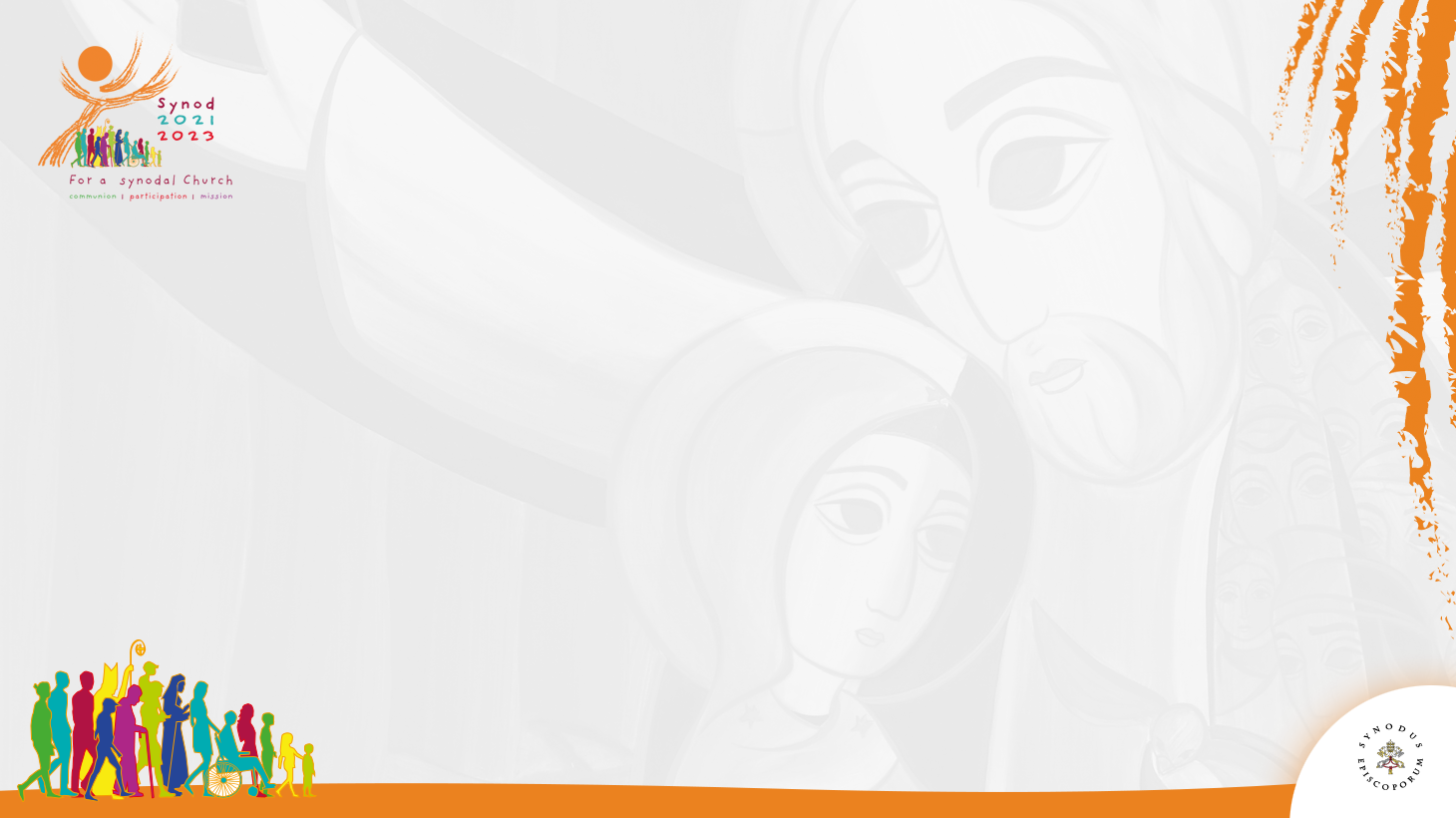 渠道及模式
歡迎教友選擇         用教區提供的不同渠道表達意思鼓勵團體採用         各自行之有效，或適切的模式(與共議精神的原則相呼應)進行諮詢歡迎團體採用        世界主教代表會議文件提及的「靈修交談法」進行諮詢
24